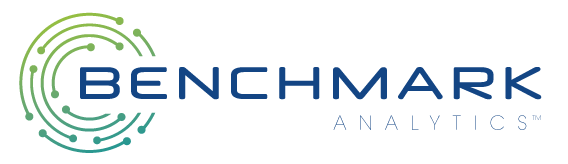 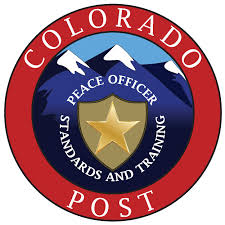 Colorado POST 
Academy Staff Training
June 2021
Agenda
Group Introductions

Benchmark System Review

Academy Benchmark Roles and Permissions

Academy Forms and Submitters

Benchmark Management System (BMS)

Academy Cadet Student Review
General Navigation
Report Processes
POST Exam

Academy Admin, Academy Director Review
General Navigation
Report Processes

For Questions and System Support
Academy Benchmark Roles and Permissions
Academy Roles and Permissions
Note: users may have more than one Benchmark role, which provide combined permissions
Academy Forms and Submitters
Benchmark Management System (BMS)___Academy Cadet Student Experience
BMS General Navigation
Cadet Student Experience
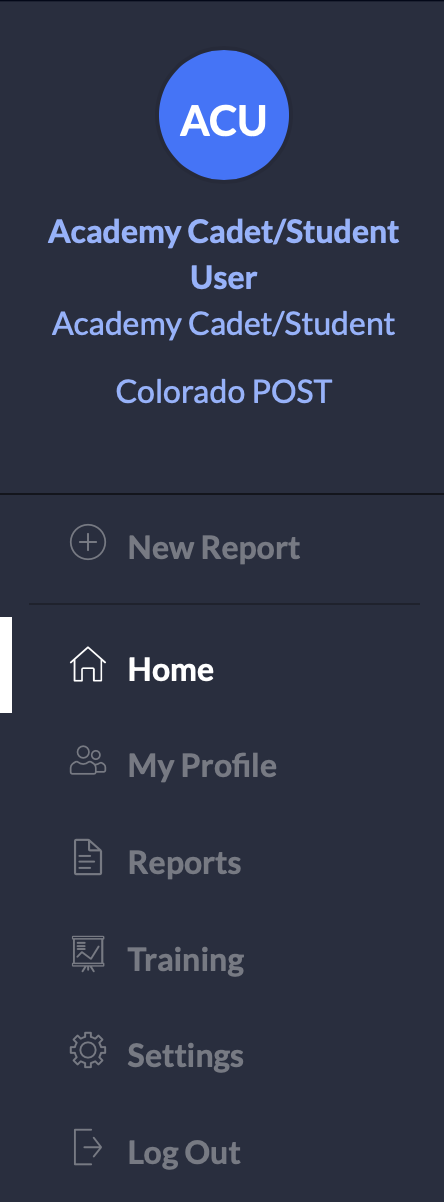 Cadet Student Experience
BMS General Navigation: Home
The Home tab navigates the user to the listing of Action Items and Current Activities, displaying the reports, requests for information, and other actions that the user needs to take.
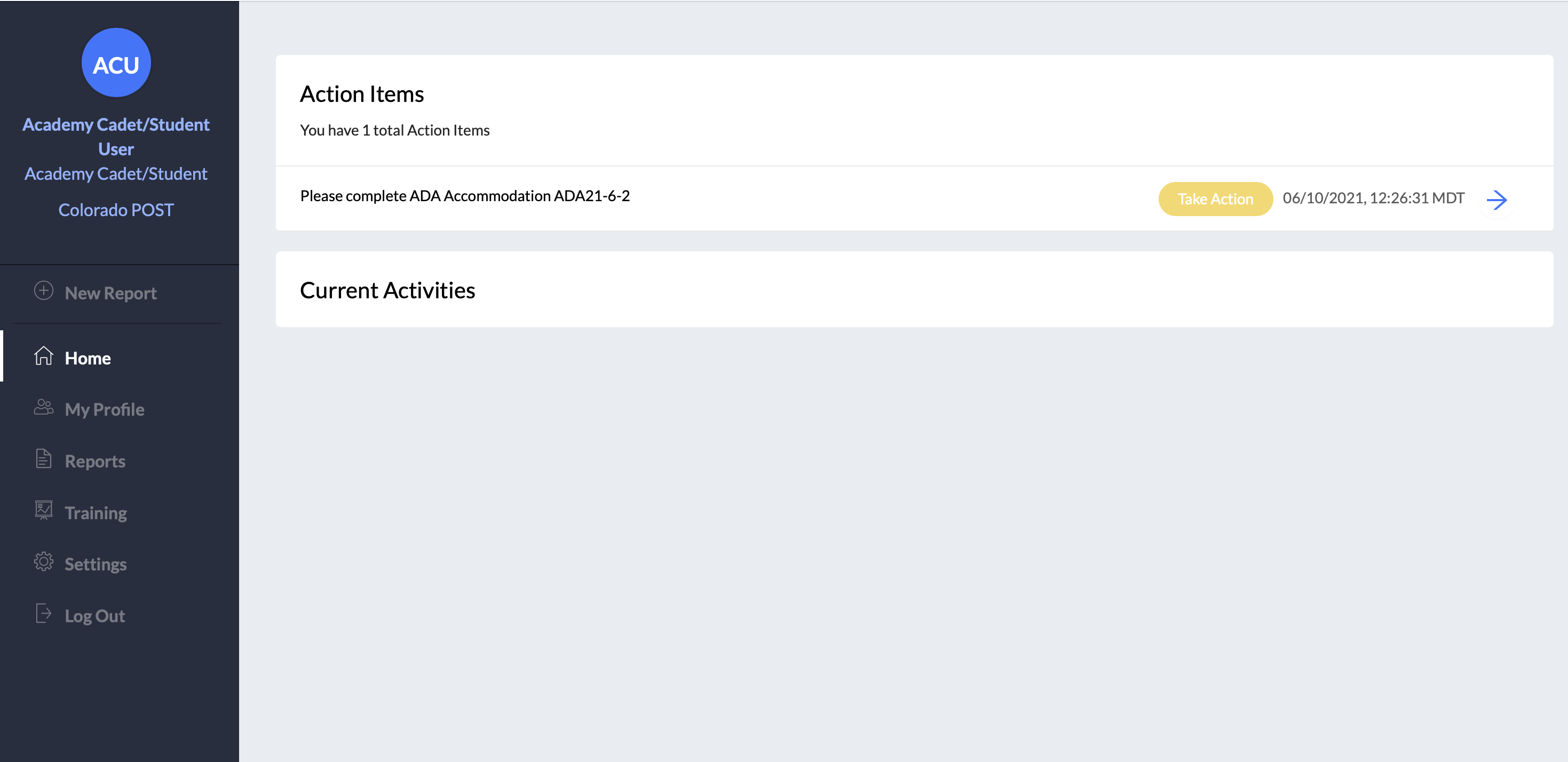 BMS General Navigation: My Profile
Cadet Student Experience
My Profile: Logged in user’s profile information.
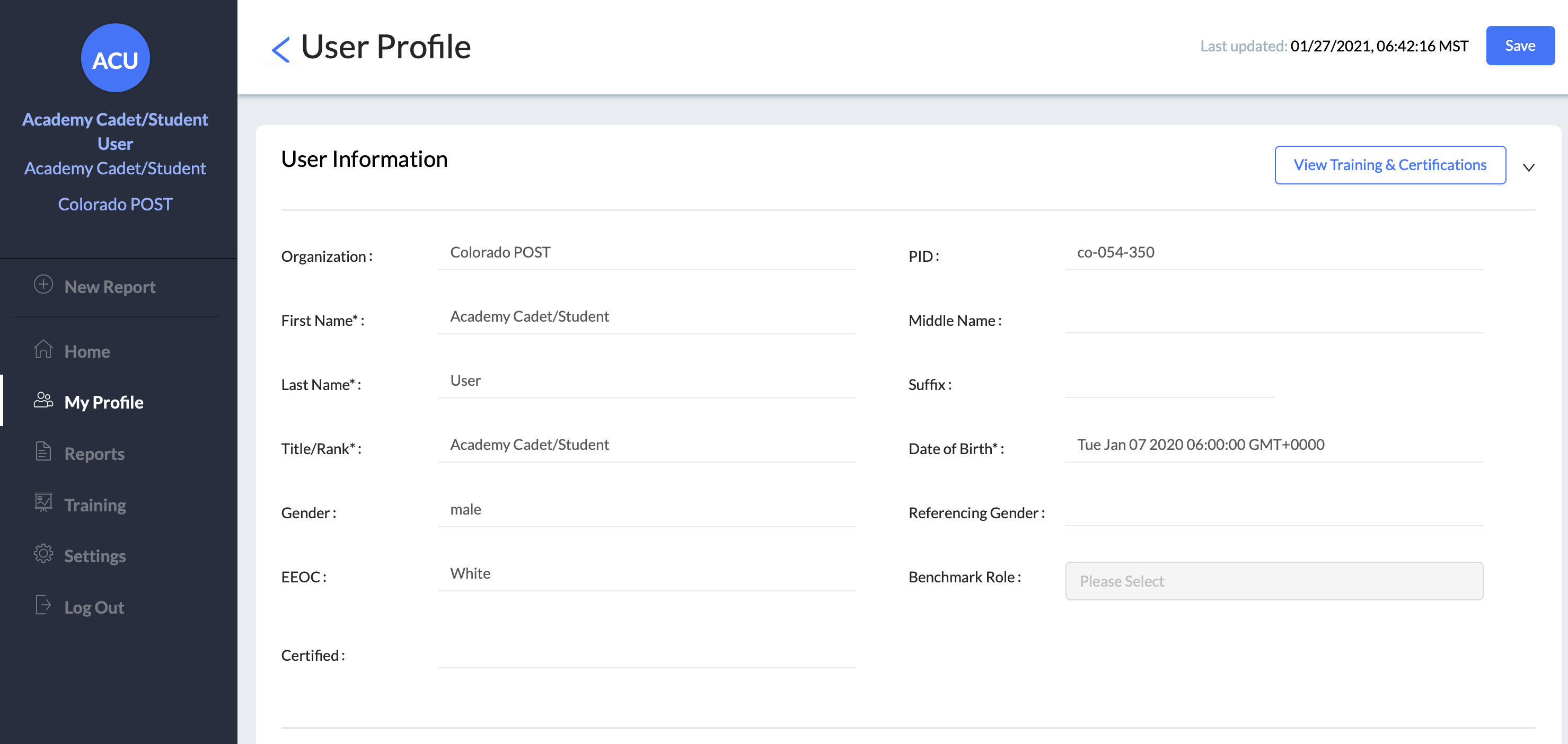 Cadet Student Experience
BMS General Navigation: Reports
Reports: Access reports in draft status; see reports that the user has submitted or reviewed
The submitter sees submitted reports.
The reviewer as part of the report workflow sees associated reports.
Menu item is viewable by all account holders. Reports are visible only to authorized users, as configured.
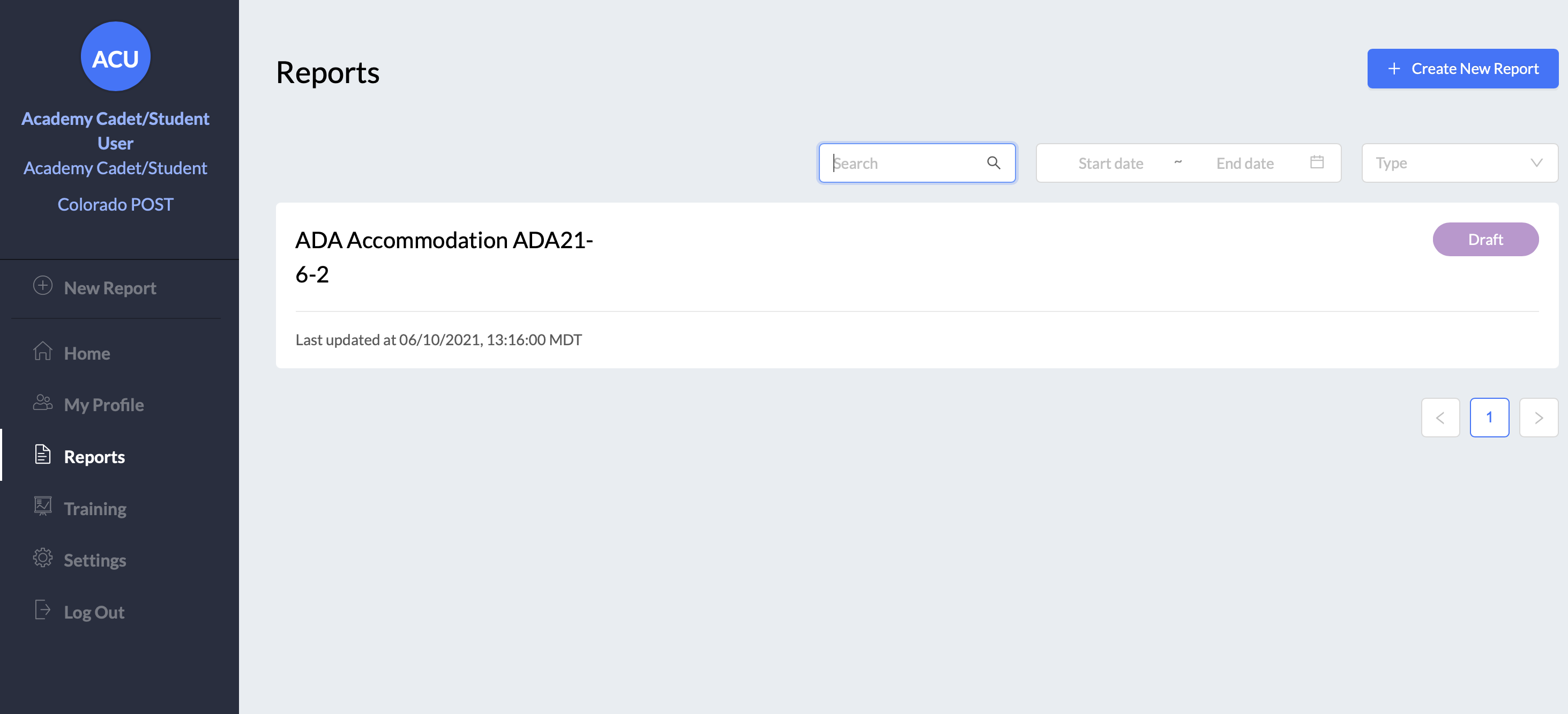 Cadet Student Experience
BMS General Navigation: Training Management System
Clicking “Training” takes the Academy Cadet Student to the Training Management System, where eligible users will complete the POST Exam at the end of the academy.
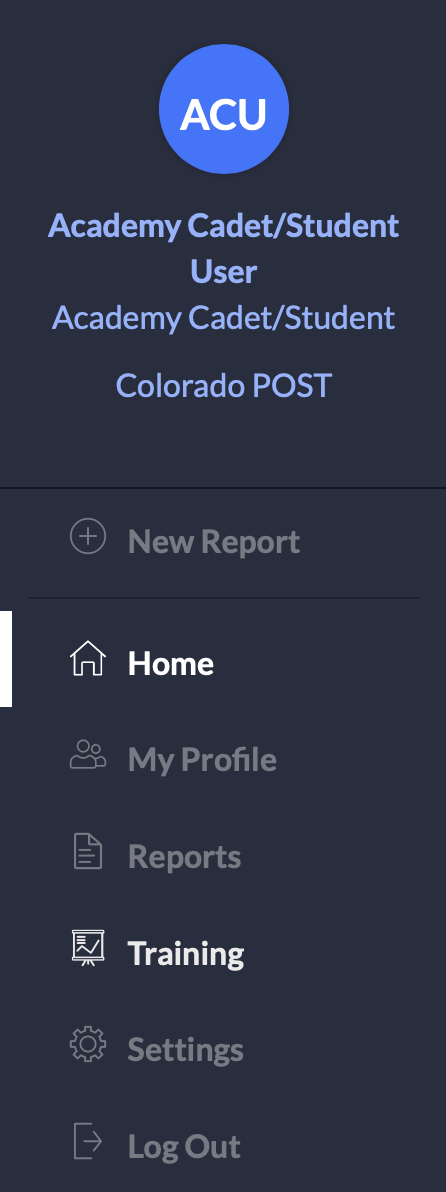 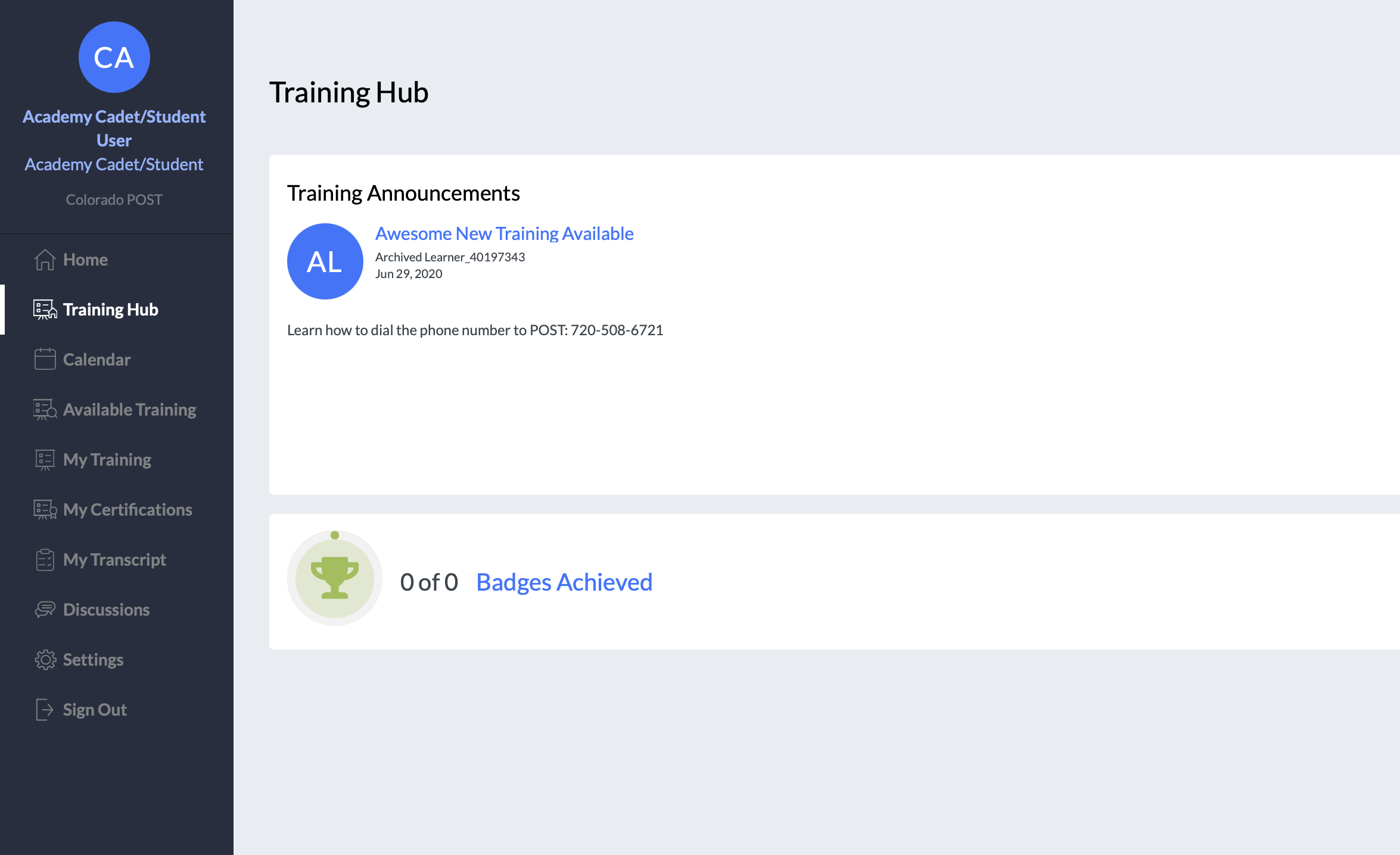 Cadet Student Experience
BMS General Navigation: Settings, Log Out
Settings: Within the system all users have the ability to reset the password. The current password must be known.
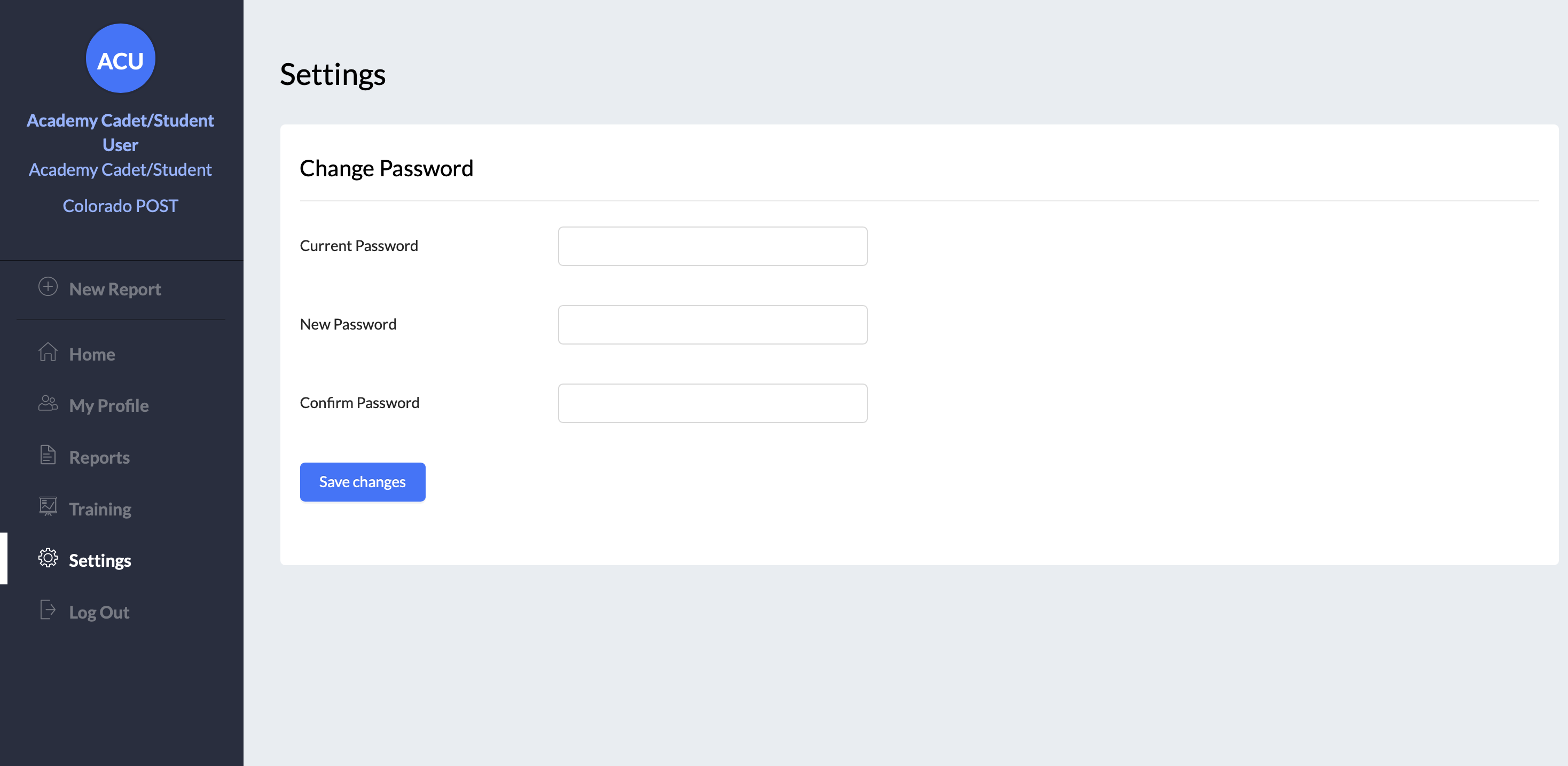 Cadet Student Experience
Forms: Report Creation
The creation of all report types is managed through the “+ New Report” menu panel item. User can click on the text to display the list of available CO POST reports.

Reports are viewable to users whose role starts a report workflow, based on CO POST configurations.
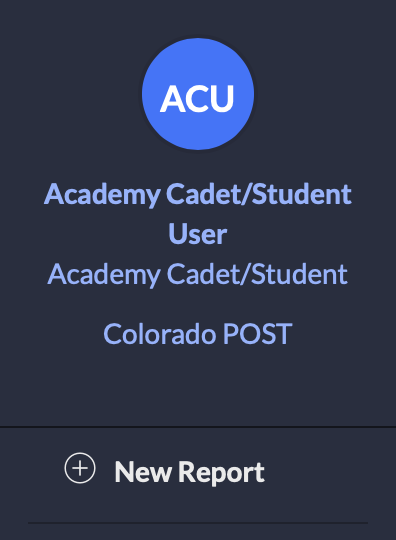 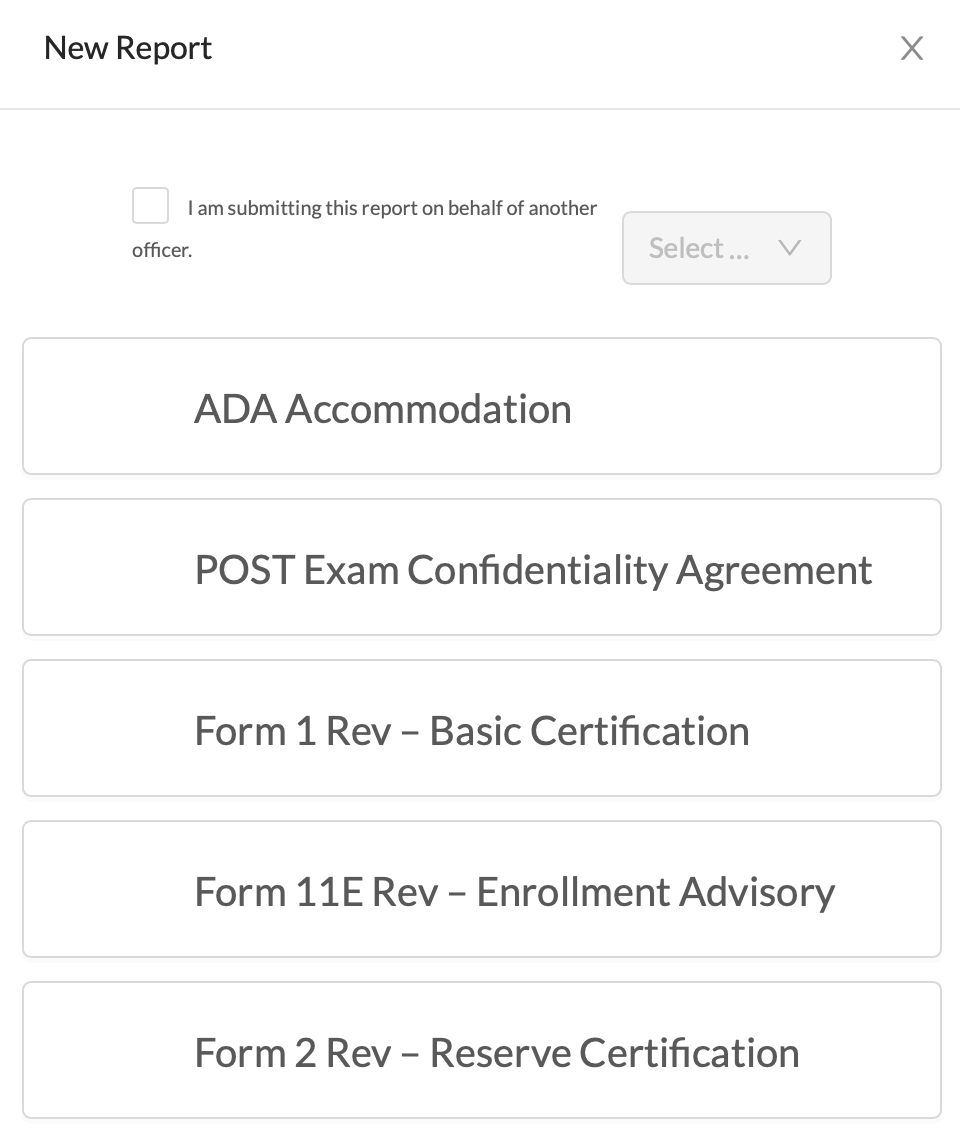 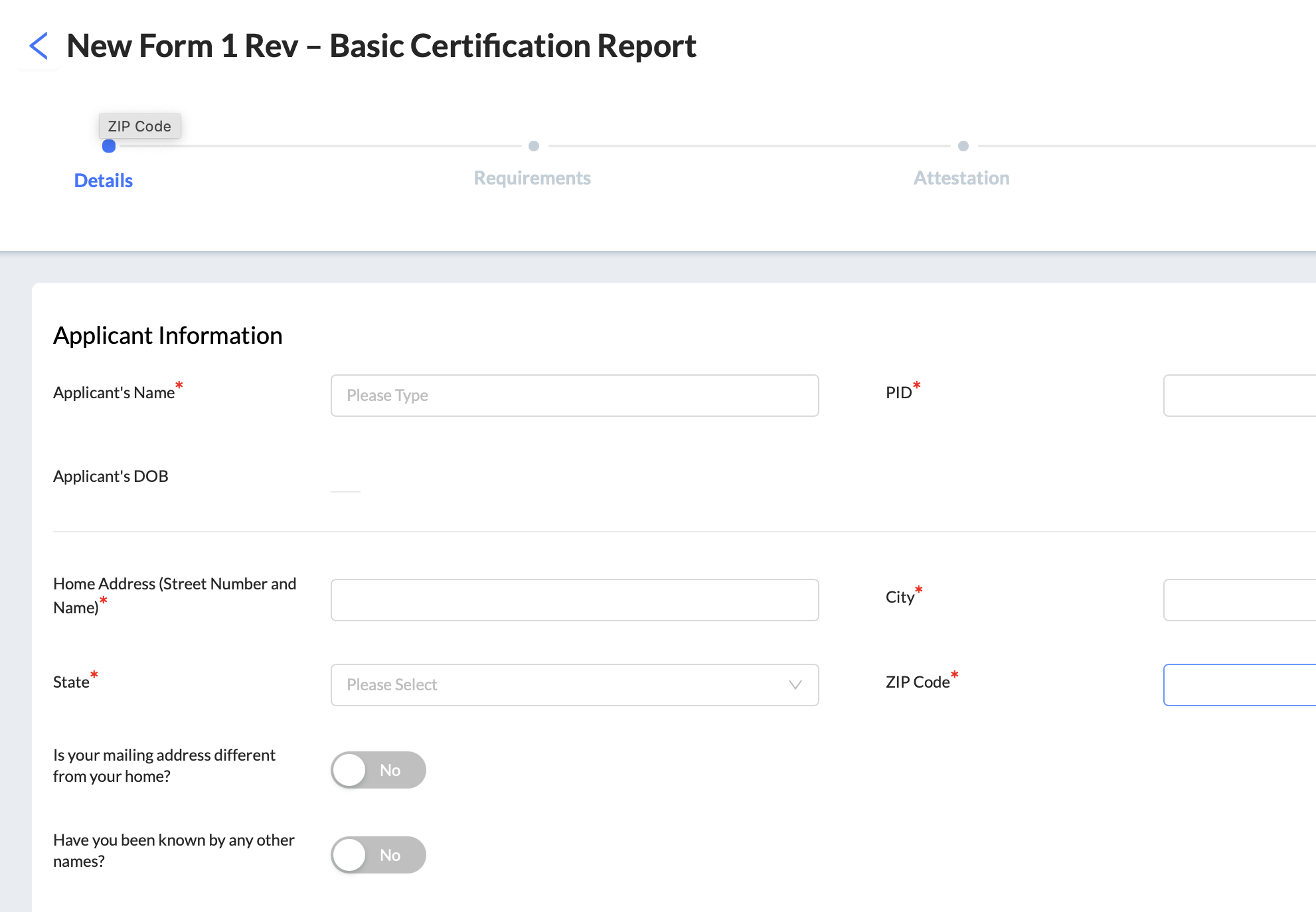 Cadet Student Experience
Forms: Report Completion
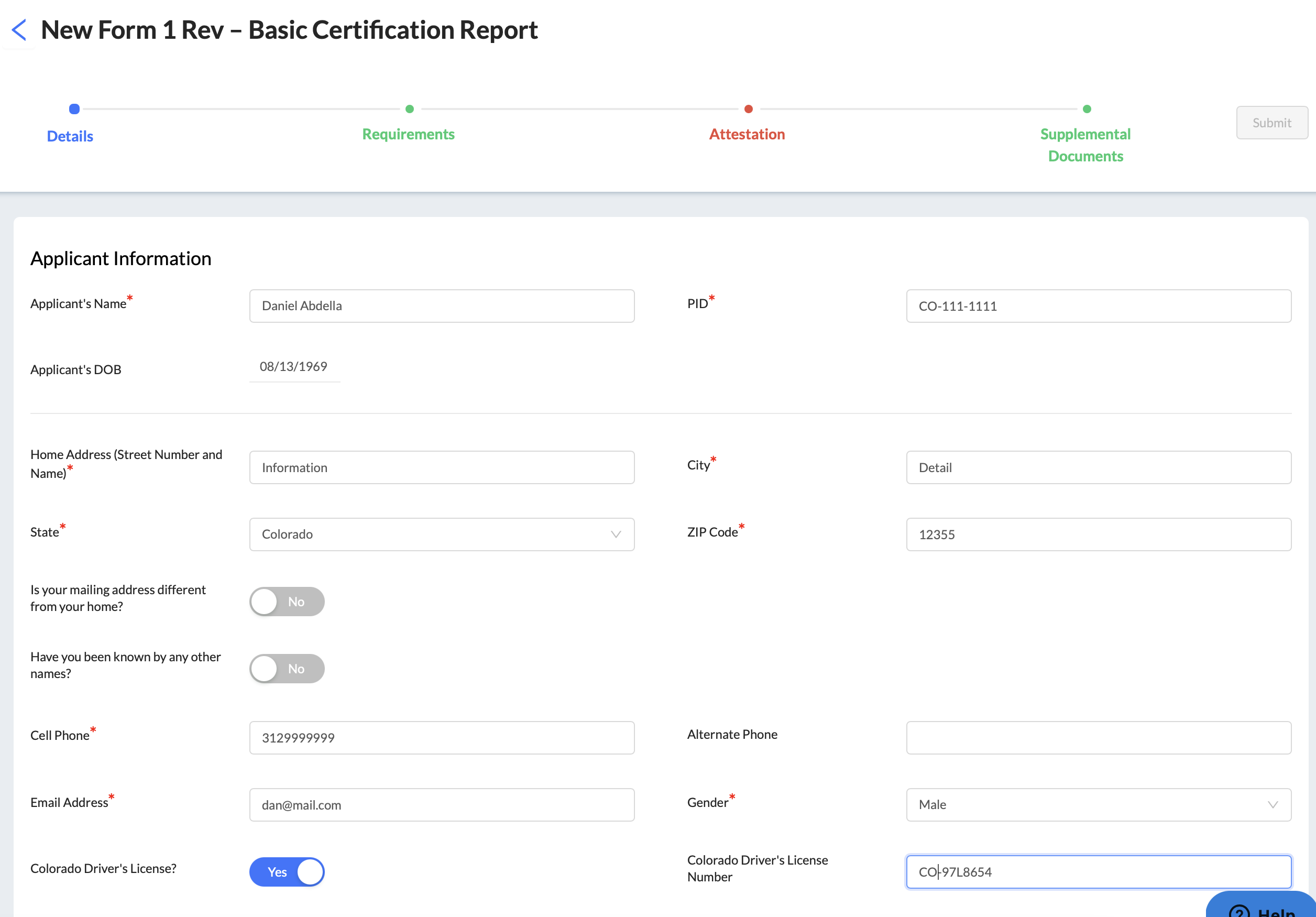 Cadet Student Experience
Forms: Report Completion – Save Draft
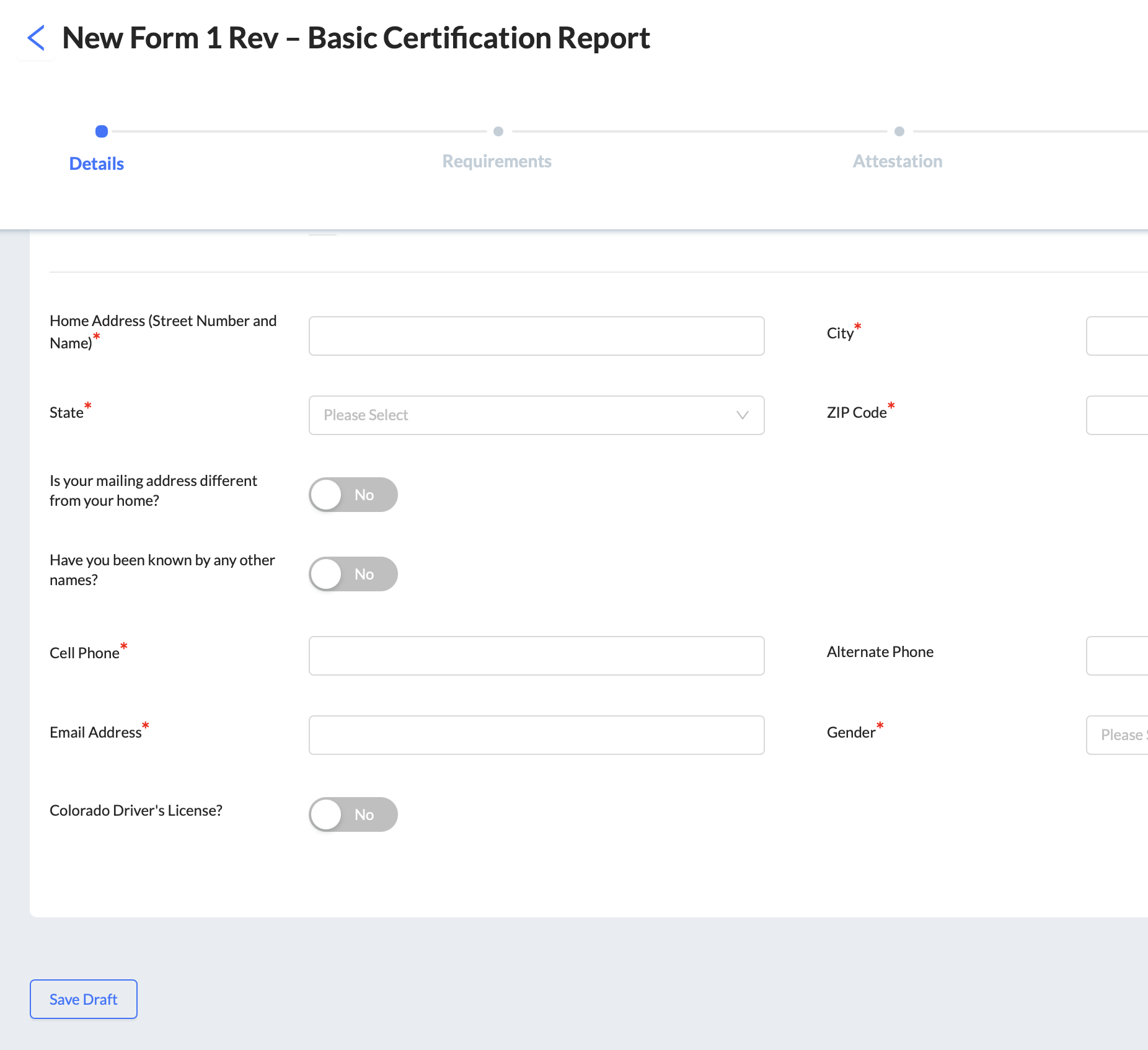 Users are encouraged to save draft regularly to retain progress.
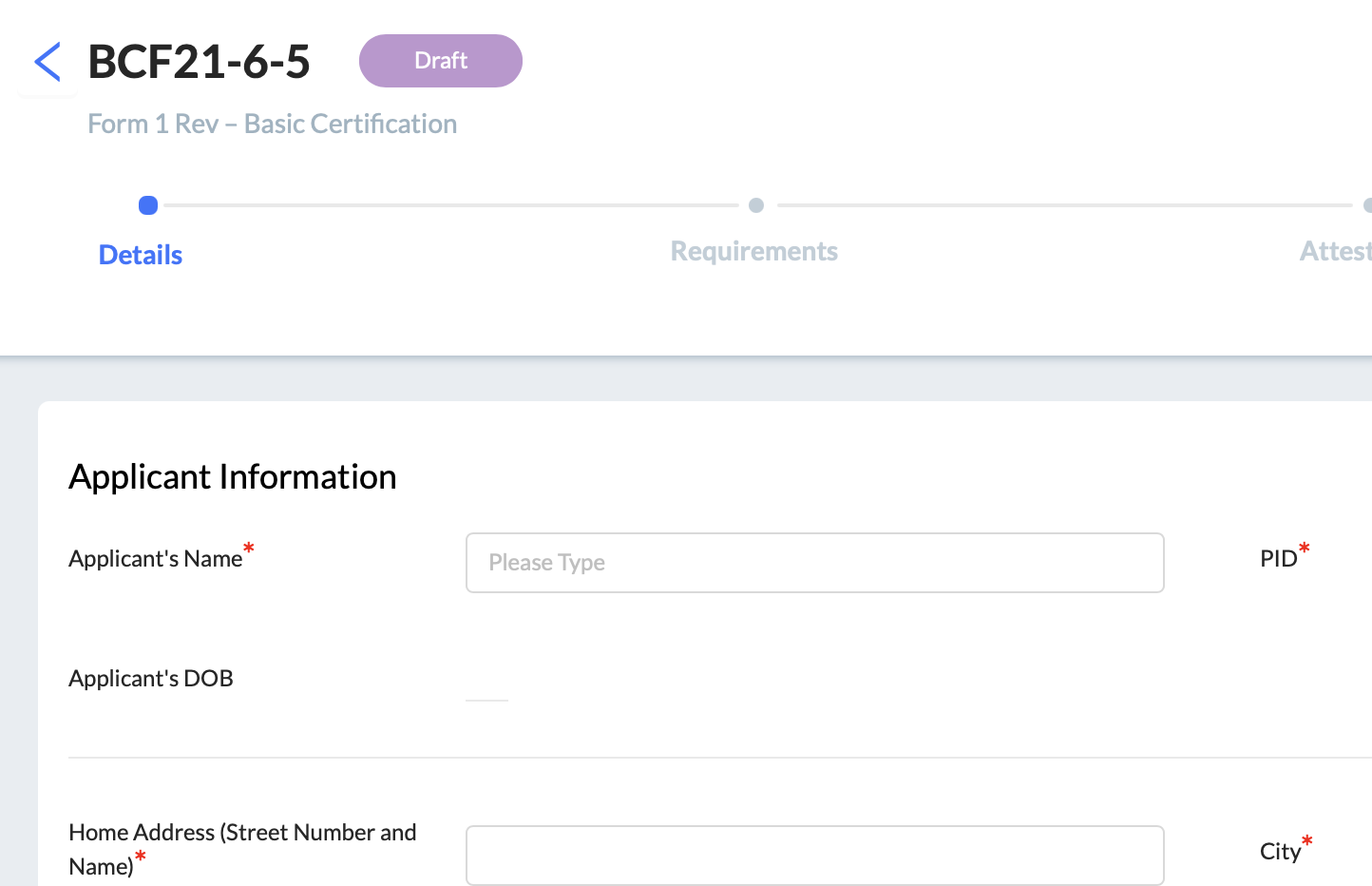 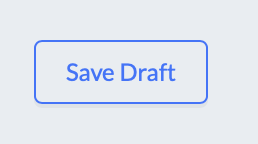 Cadet Student Experience
Forms: Report Completion
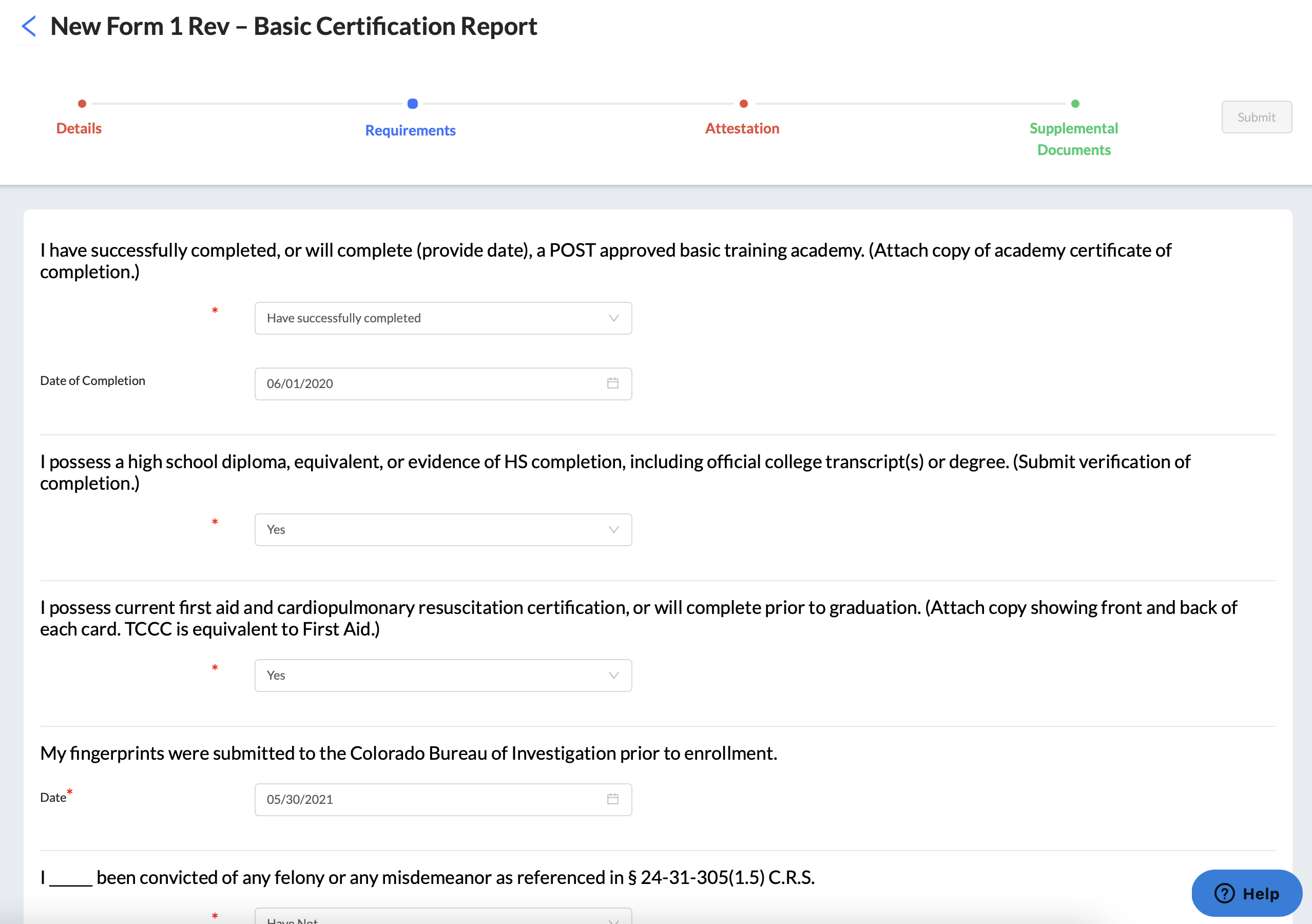 Cadet Student Experience
Forms: Report Completion
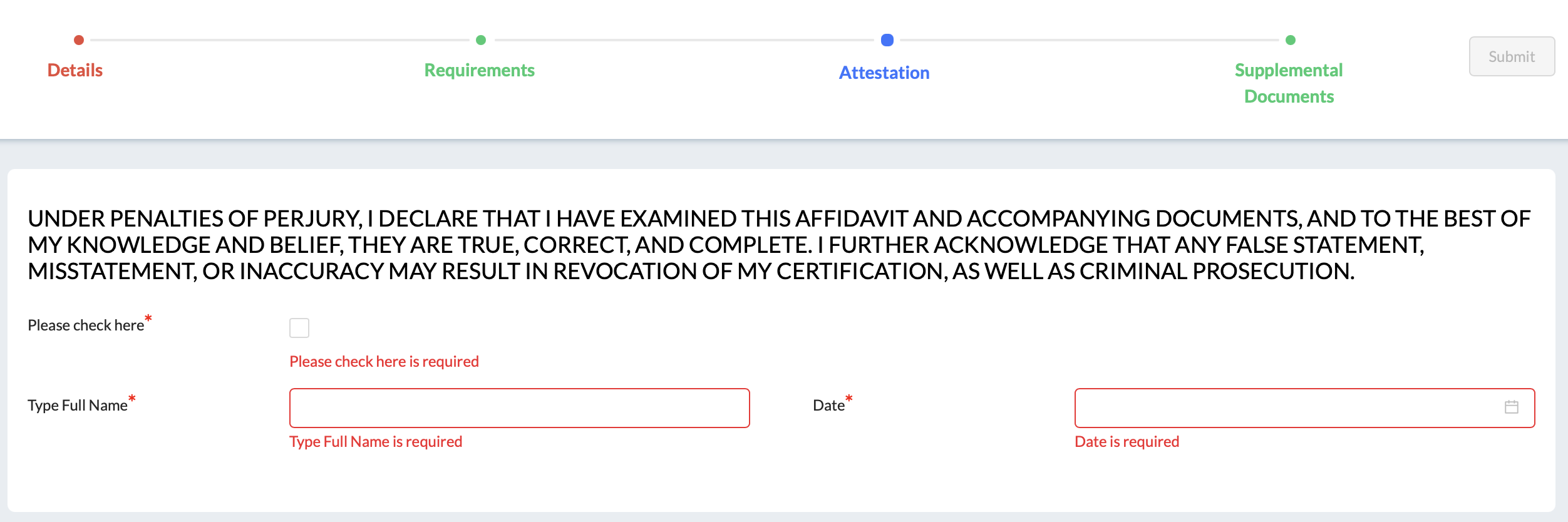 Click submit to send to Colorado POST
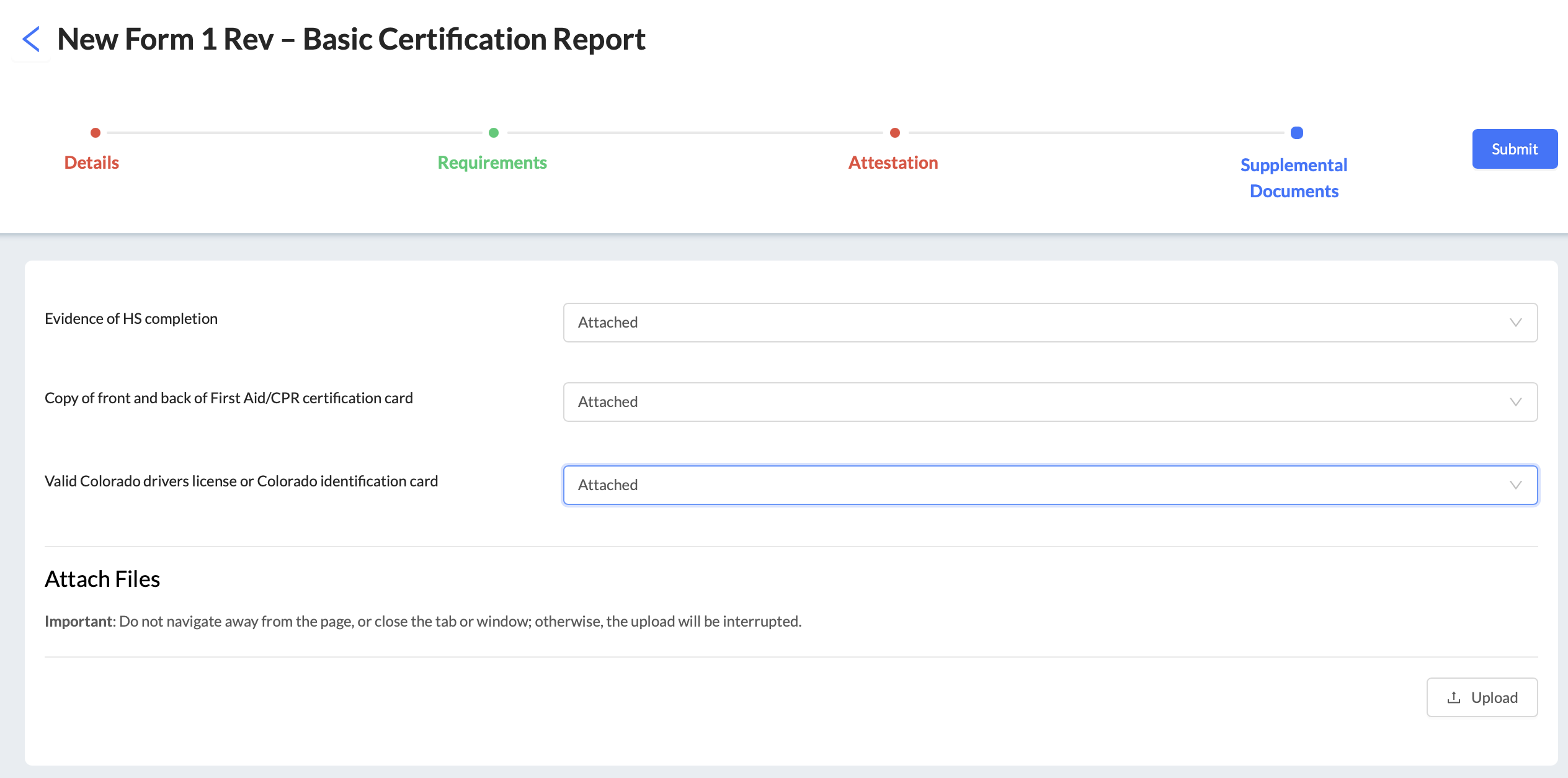 Benchmark Management System (BMS)___Academy Admin / Academy Director Experience
BMS General Navigation
Academy 
Director / Admin Experience
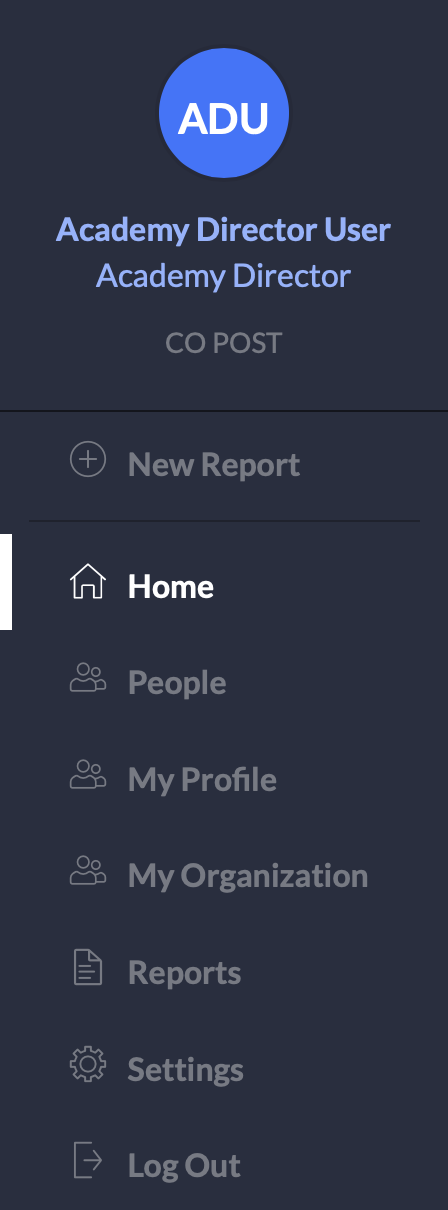 Academy 
Director / Admin Experience
BMS General Navigation: Home
The Home tab navigates the user to the listing of Action Items and Current Activities, displaying the reports, requests for information, and other actions that the user needs to take.
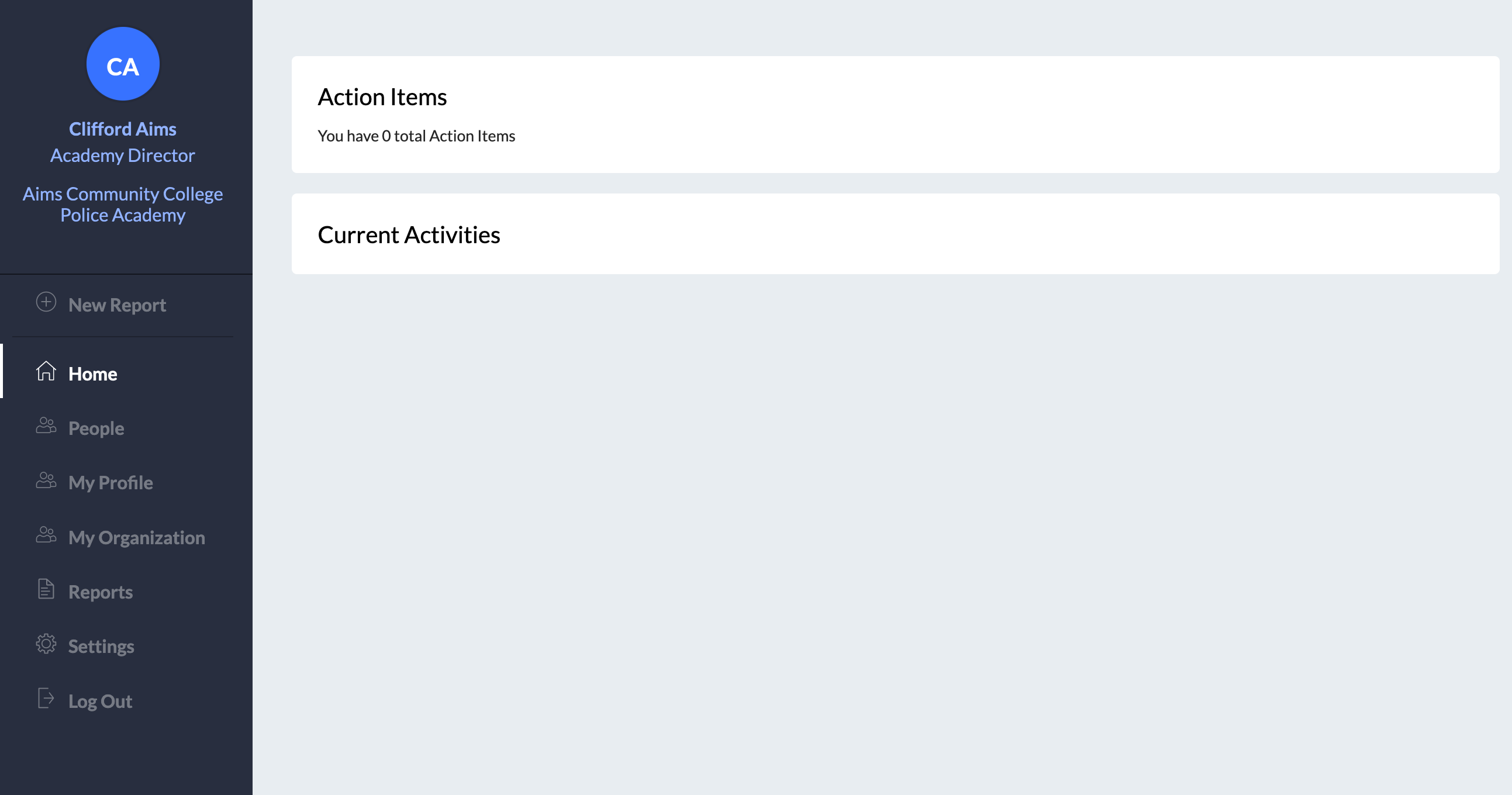 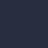 BMS General Navigation: People
Academy 
Director / Admin Experience
People: Displays all academy staff.
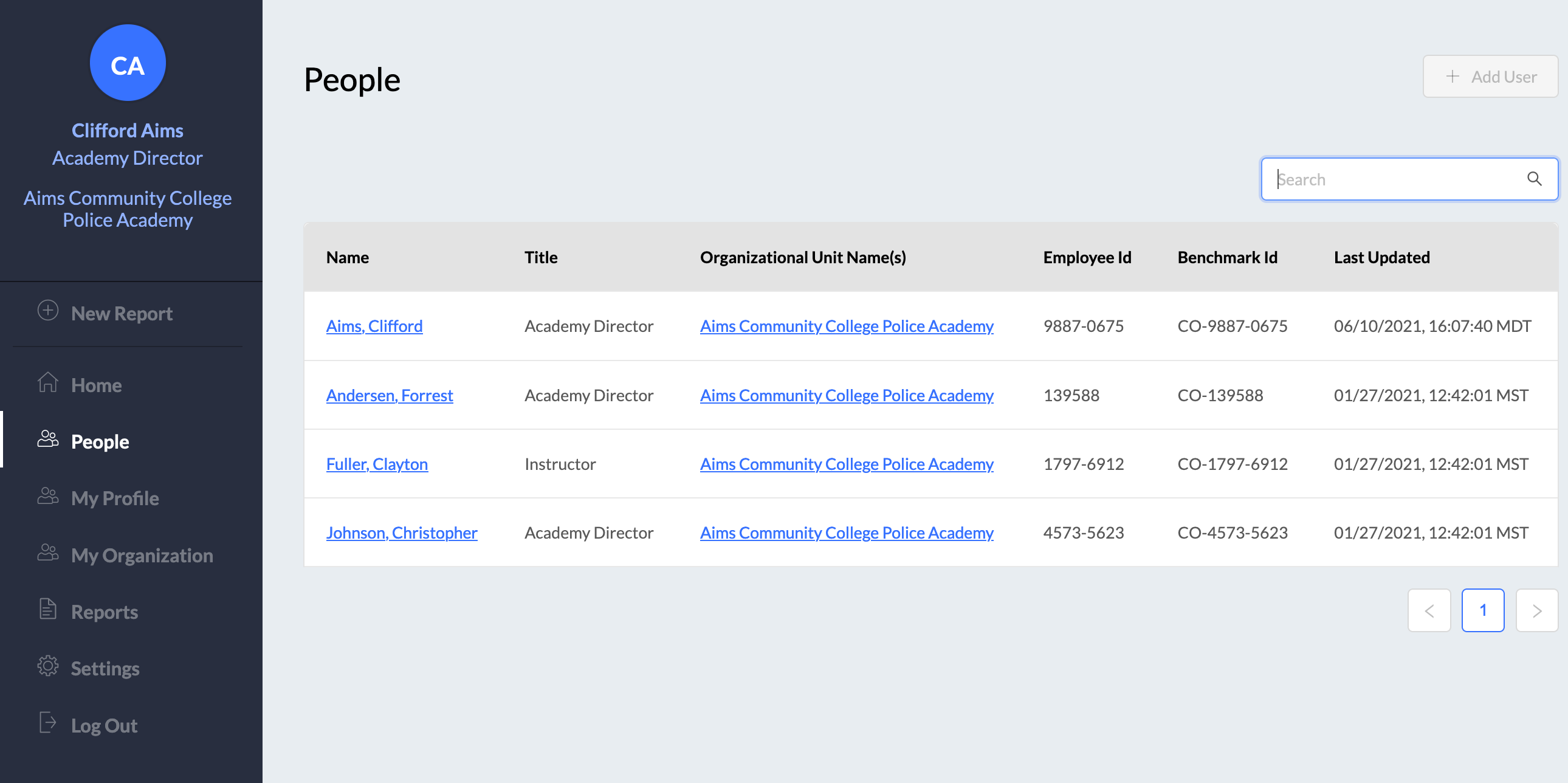 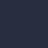 BMS General Navigation: My Profile
Academy 
Director / Admin Experience
My Profile: Logged in user’s profile information.
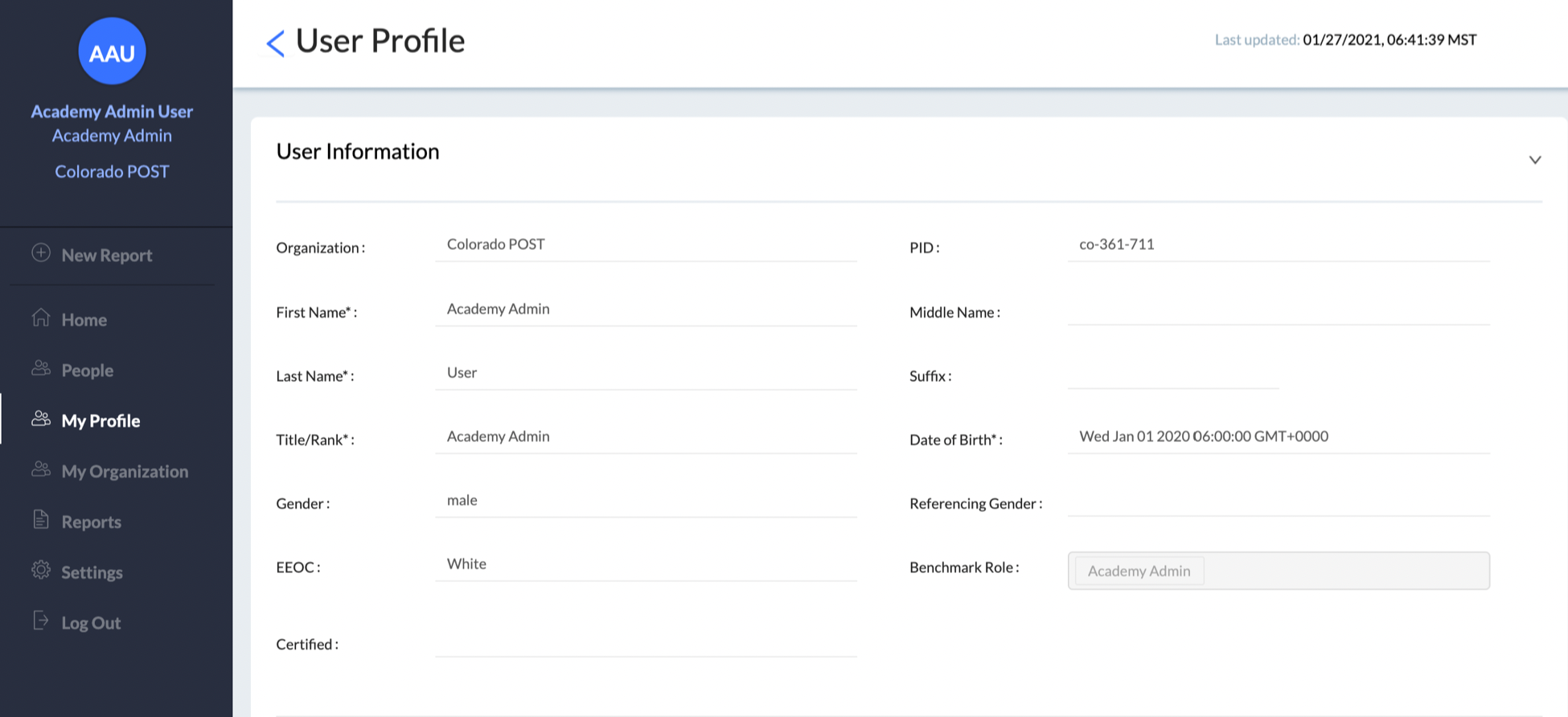 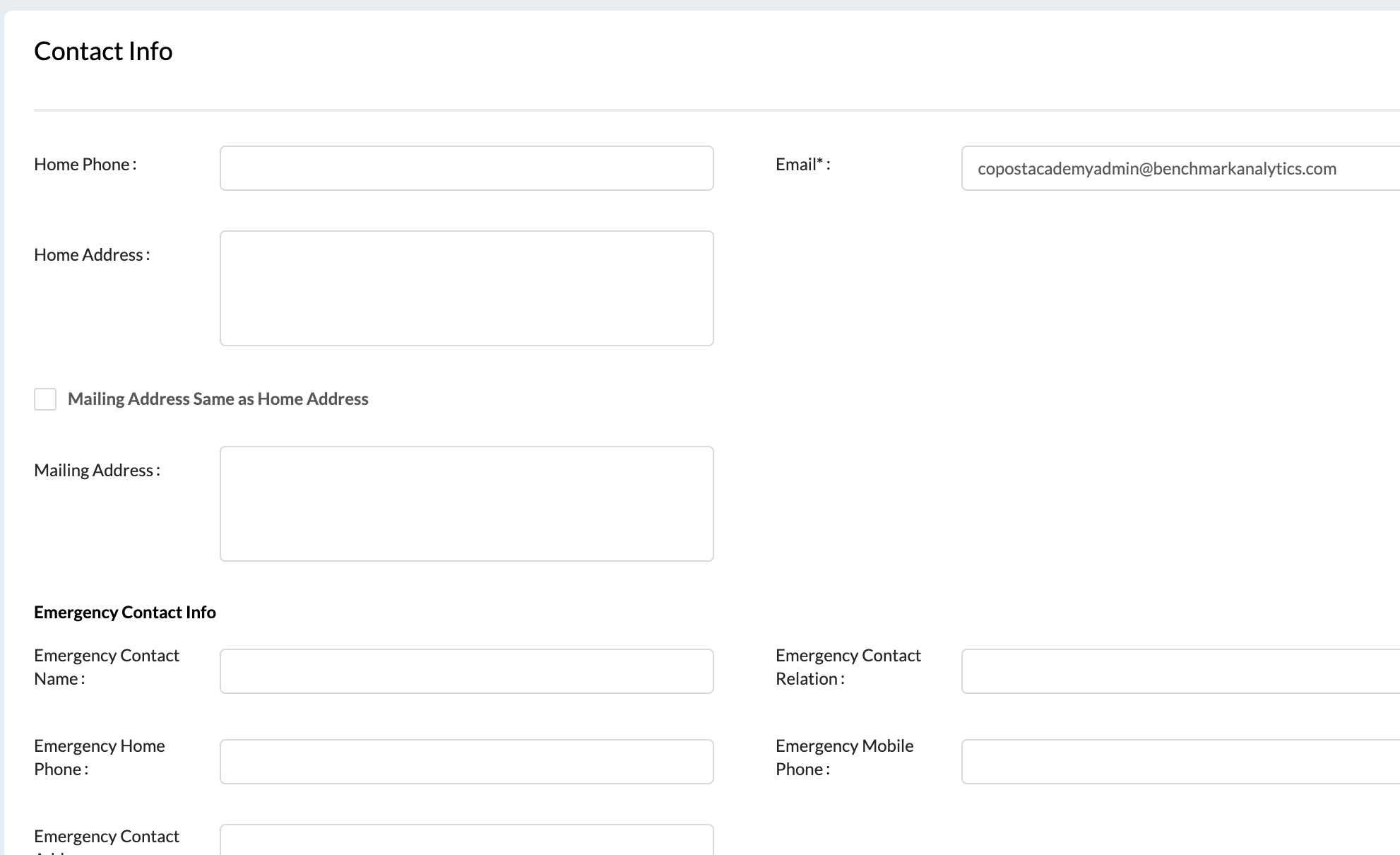 Academy 
Director / Admin Experience
BMS General Navigation: Reports
Reports: Access reports in draft status; see reports that the user has submitted or reviewed
The submitter sees submitted reports.
The reviewer as part of the report workflow sees associated reports.
Menu item is viewable by all account holders. Reports are visible only to authorized users, as configured.
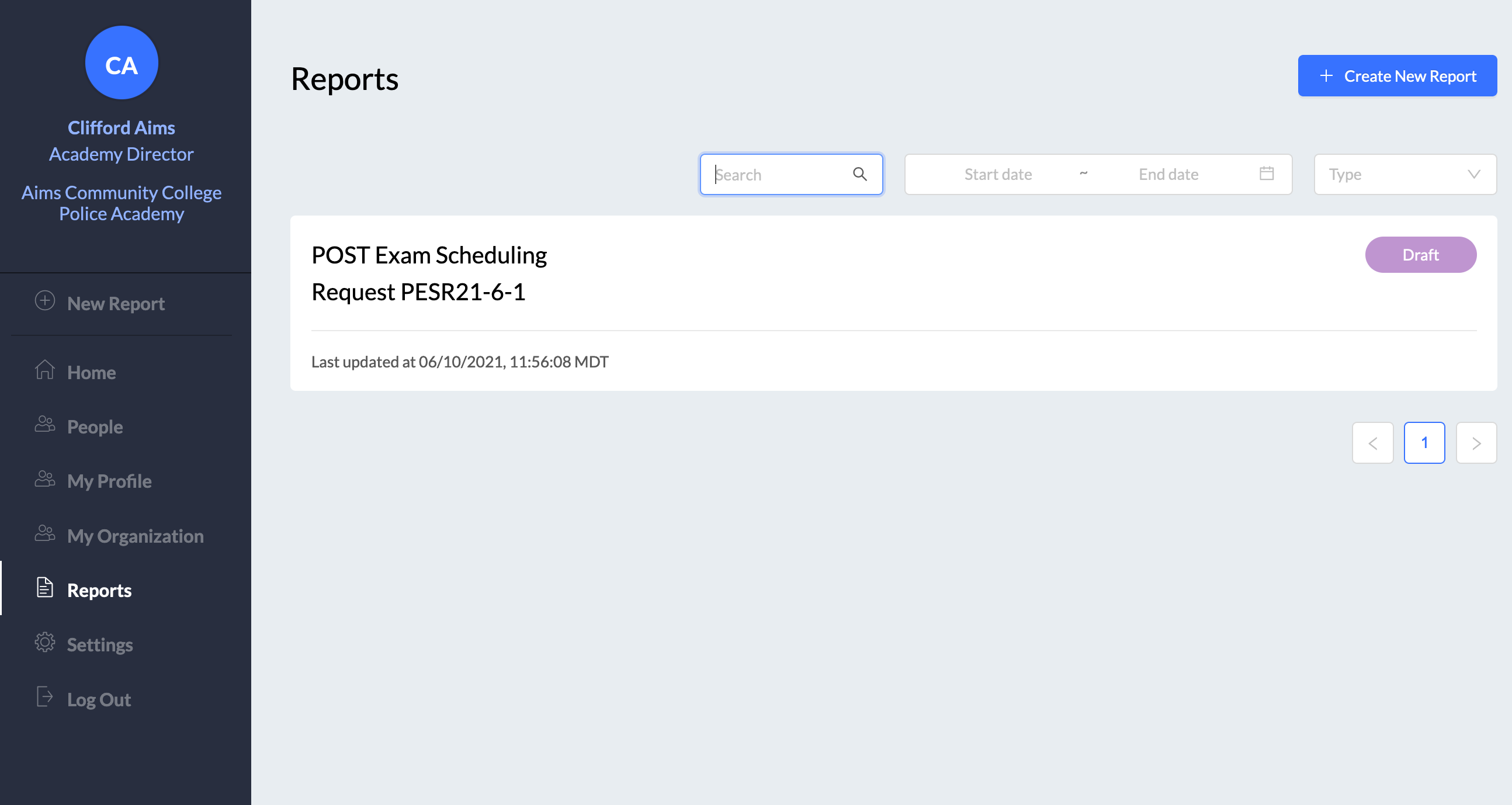 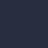 Academy 
Director / Admin Experience
BMS General Navigation: Settings, Log Out
Settings: Within the system all users have the ability to reset the password. The current password must be known.
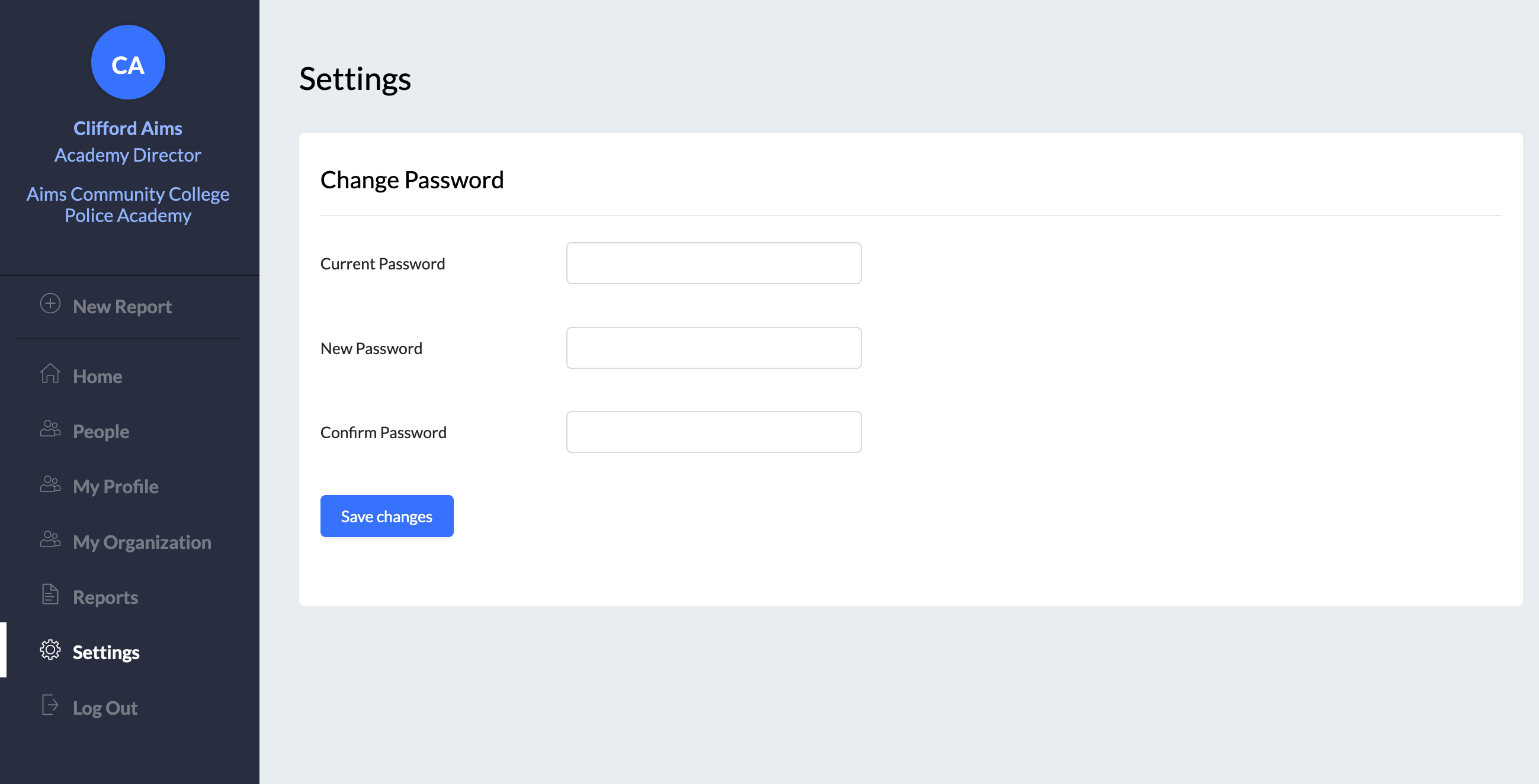 Report Processes
Academy 
Director / Admin Experience
Forms: Report Creation
The creation of all report types is managed through the “+ New Report” menu panel item. User can click on the text to display the list of available CO POST reports.

Reports are viewable to users whose role starts a report workflow, based on CO POST configurations.
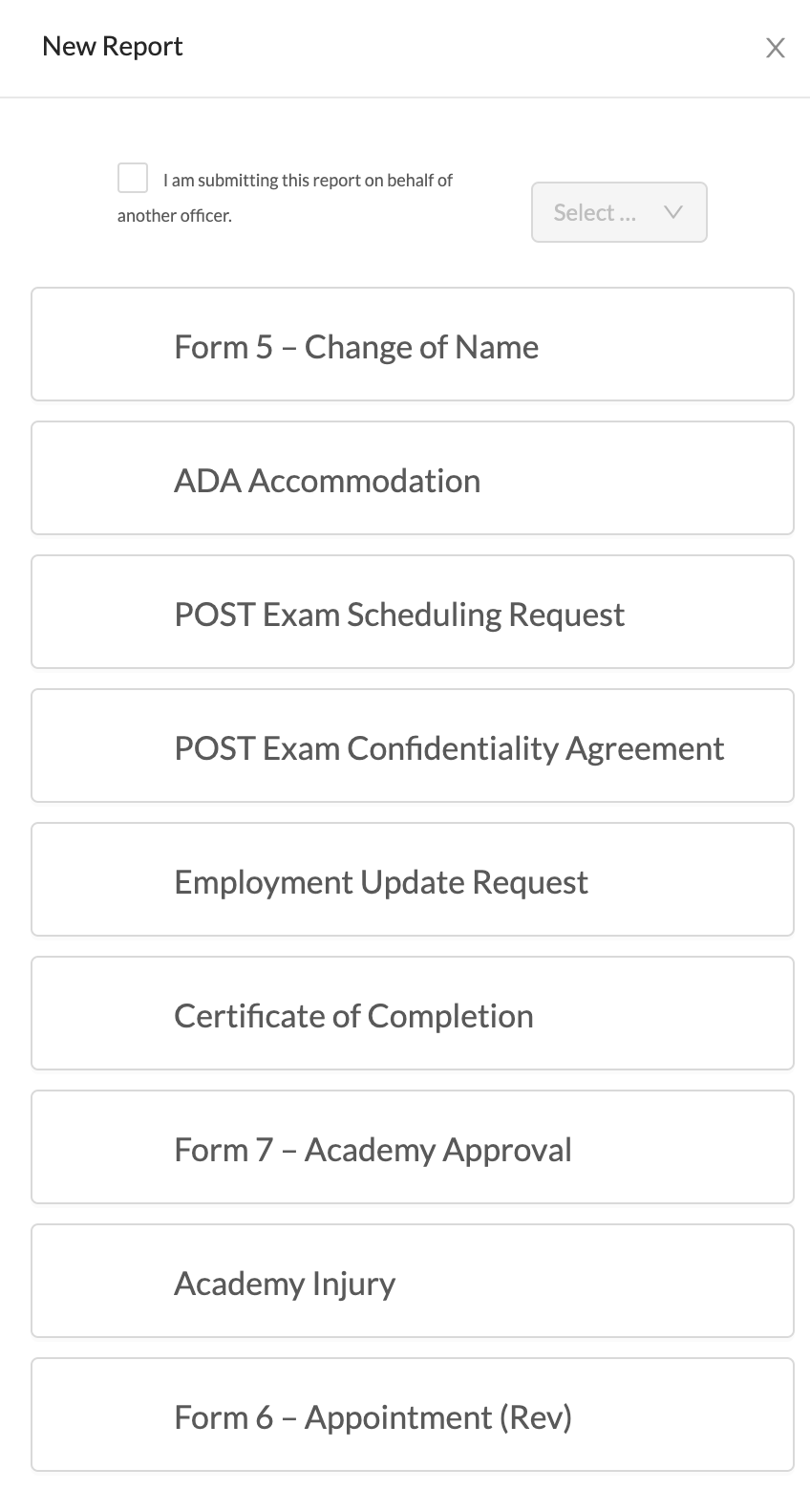 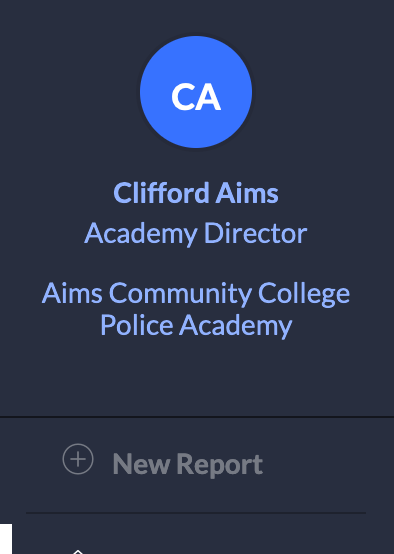 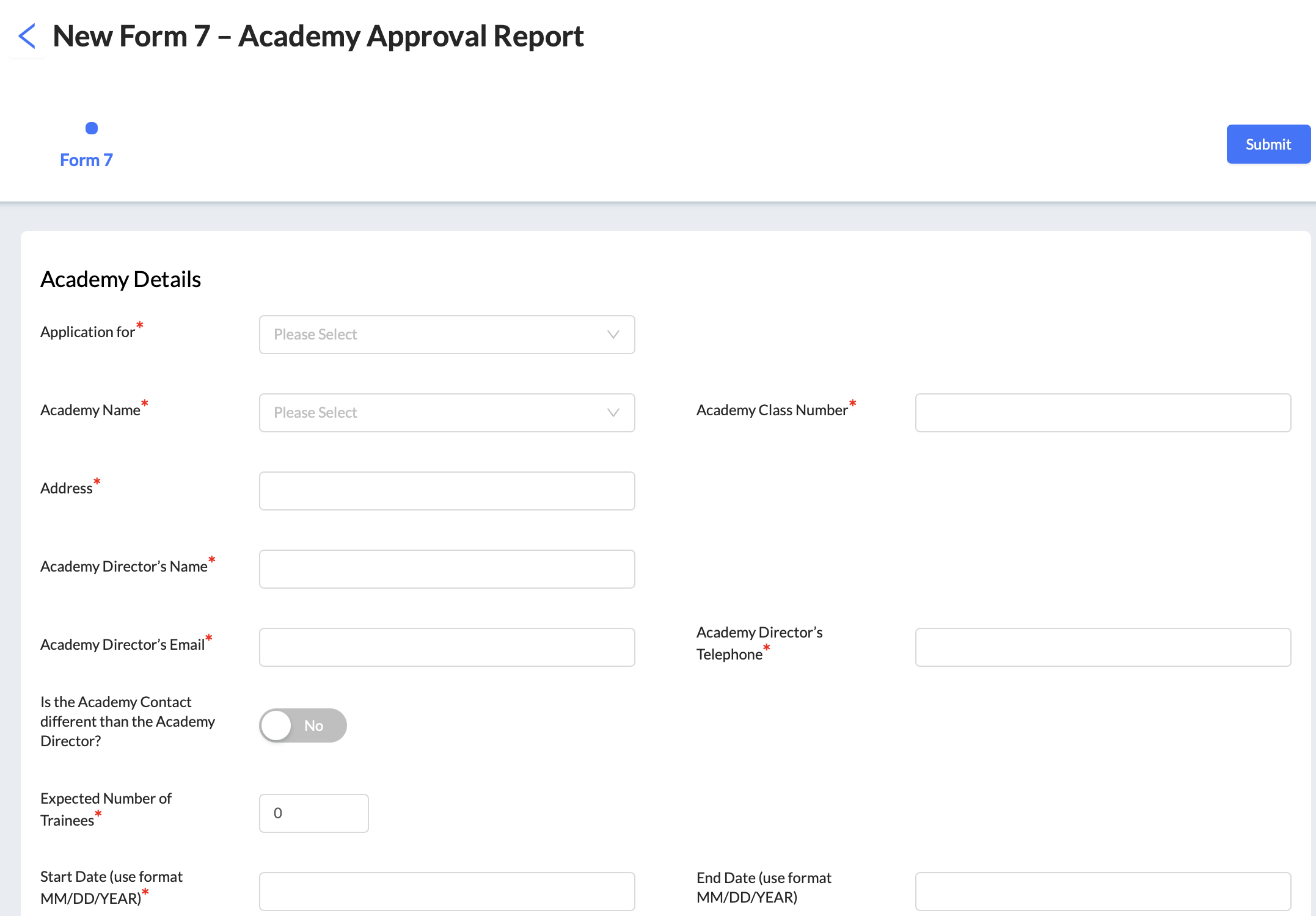 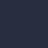 Academy 
Director / Admin Experience
Form Attributes: Heads up!
After the submitter has added all information, click the “Submit” button.
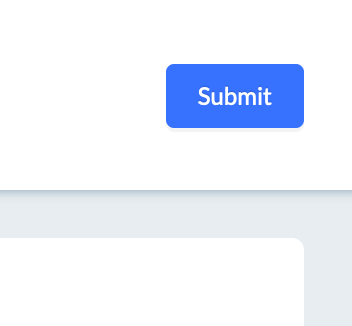 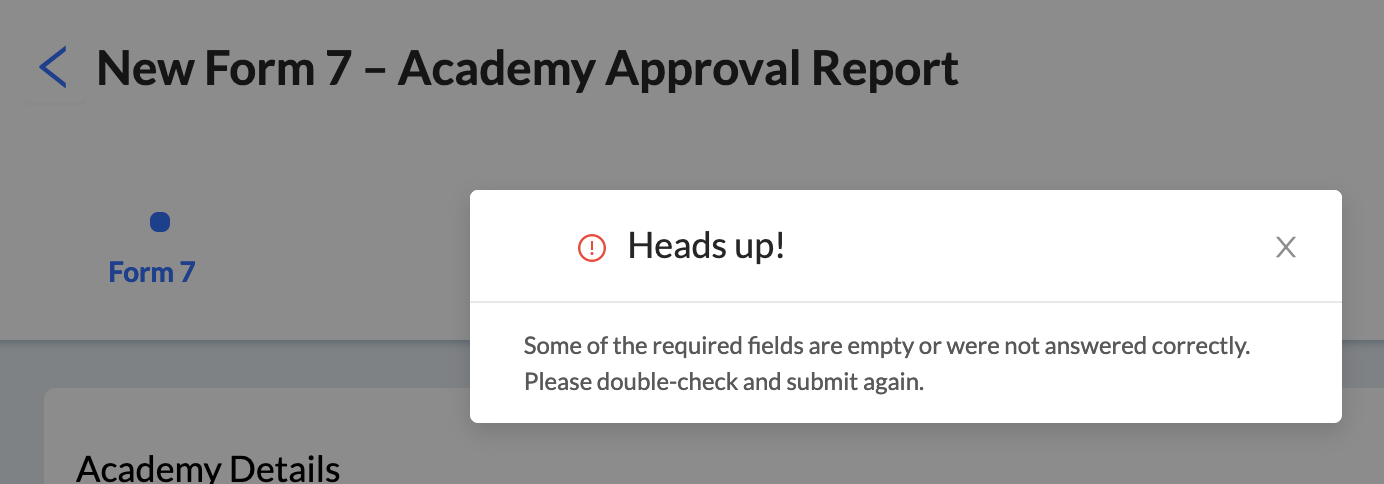 If any required fields have not been completed, the system will alert the user and highlight the sections of the report needing attention.
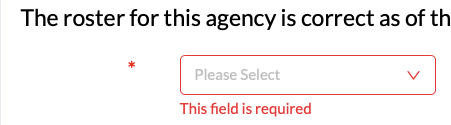 Report Attributes: Report Submission
Academy 
Director / Admin Experience
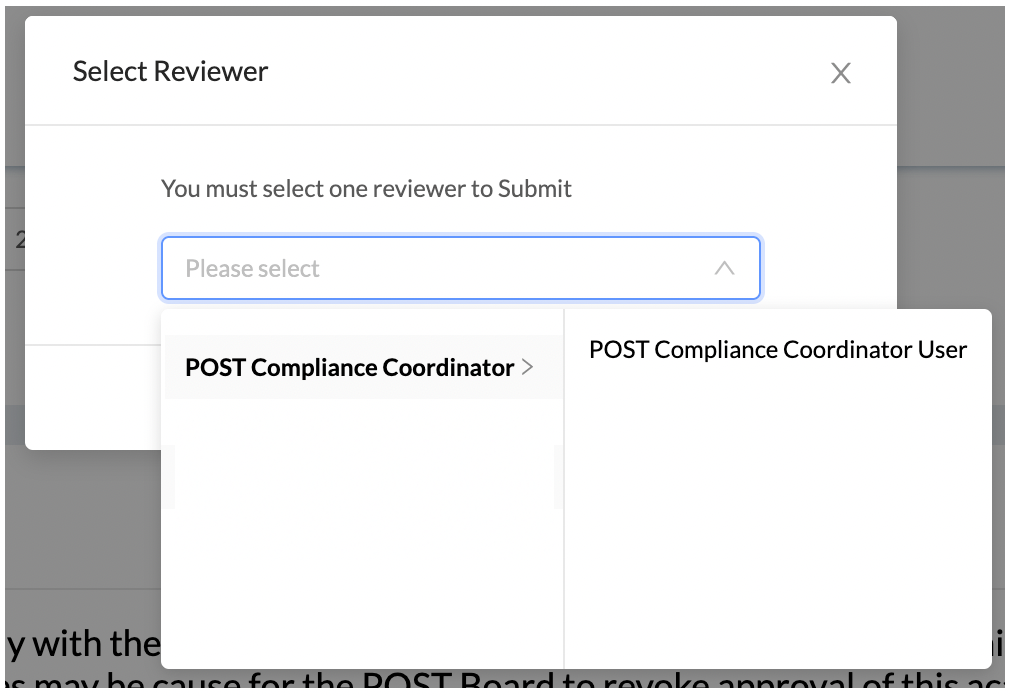 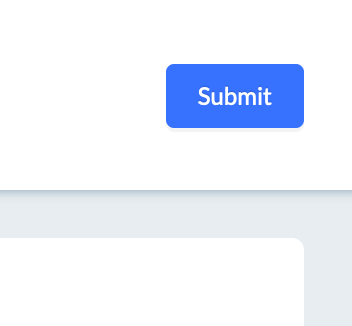 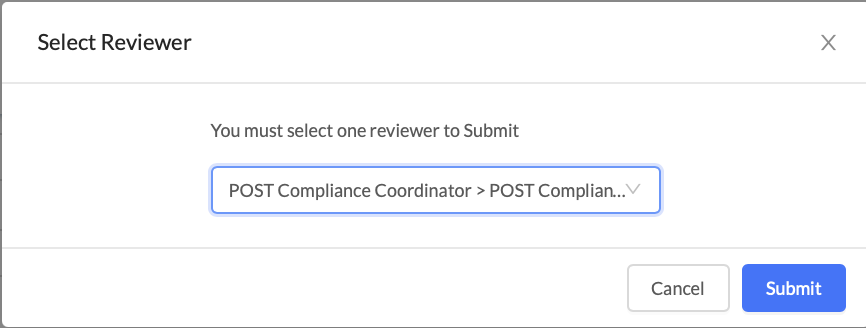 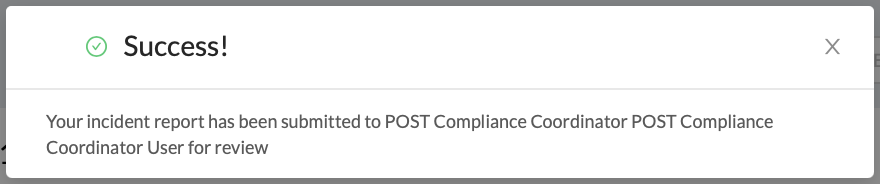 After the Submitter clicks “Submit” and successfully sends the report, a success message will be displayed
The Reviewer sees an action item and can “Take Action”.
Academy 
Director / Admin Experience
BMS “Take Action”: Email Notifications
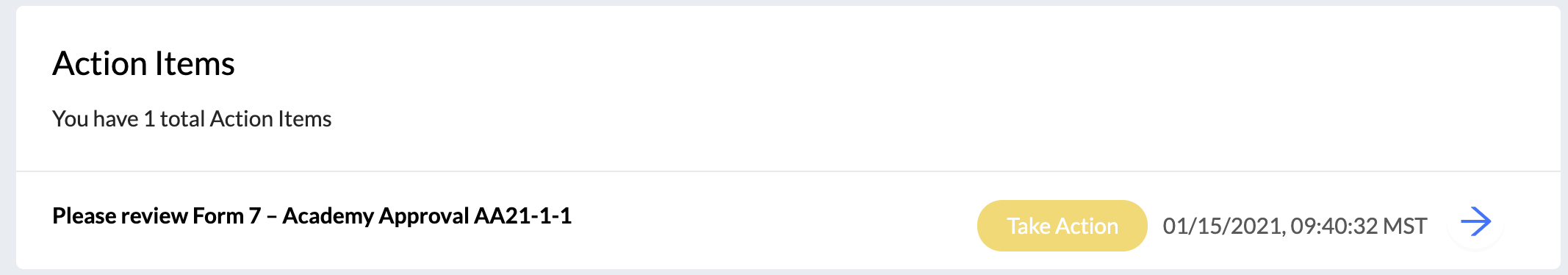 Subject: Please review Form 7 - Academy Approval report:

You have a <TAKE ACTION> on AAA21-1-2.
Submitted to you by USER
Originally created by USER
Please click <TAKE ACTION> to access the report (https://bms.benchmarkonline.app/reports/####)

If you need assistance, please email support@benchmarkanalytics.com.
Benchmark sends the above email to the user that a system action is required.

Agency Director / Admin users may receive a notification if POST requests additional information related to a submitted form.
Form/Report Functions
Report Functions: Activity Timeline
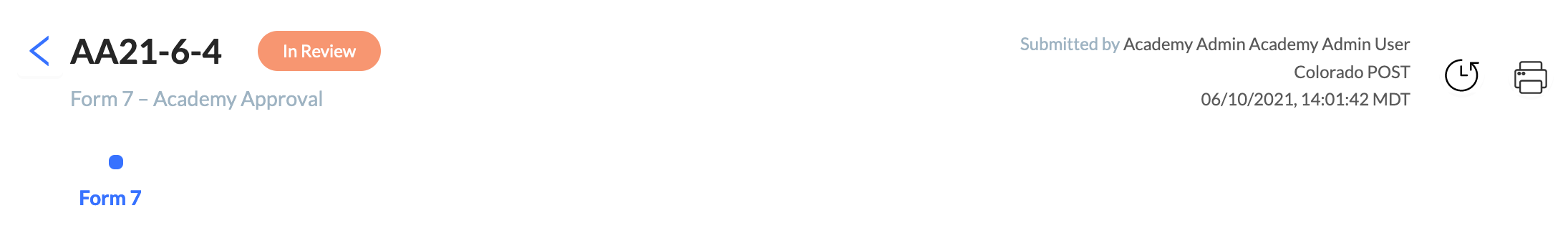 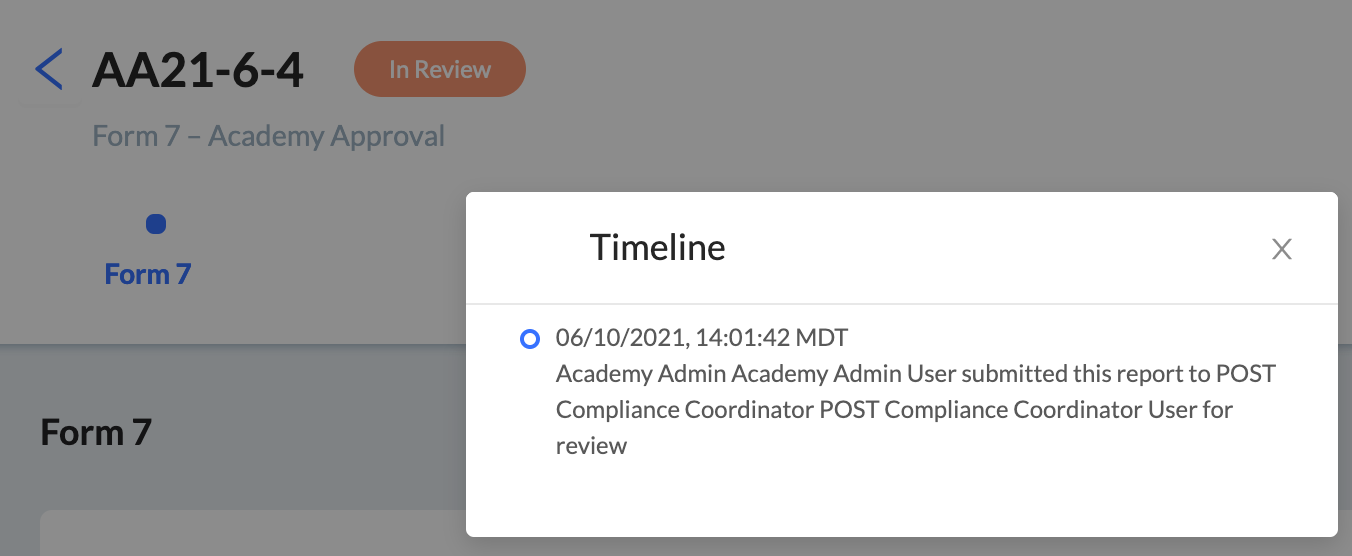 Report Functions: Print
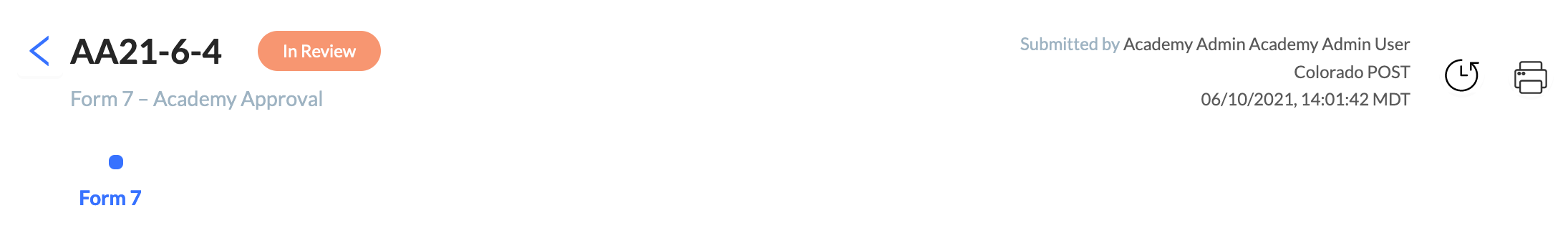 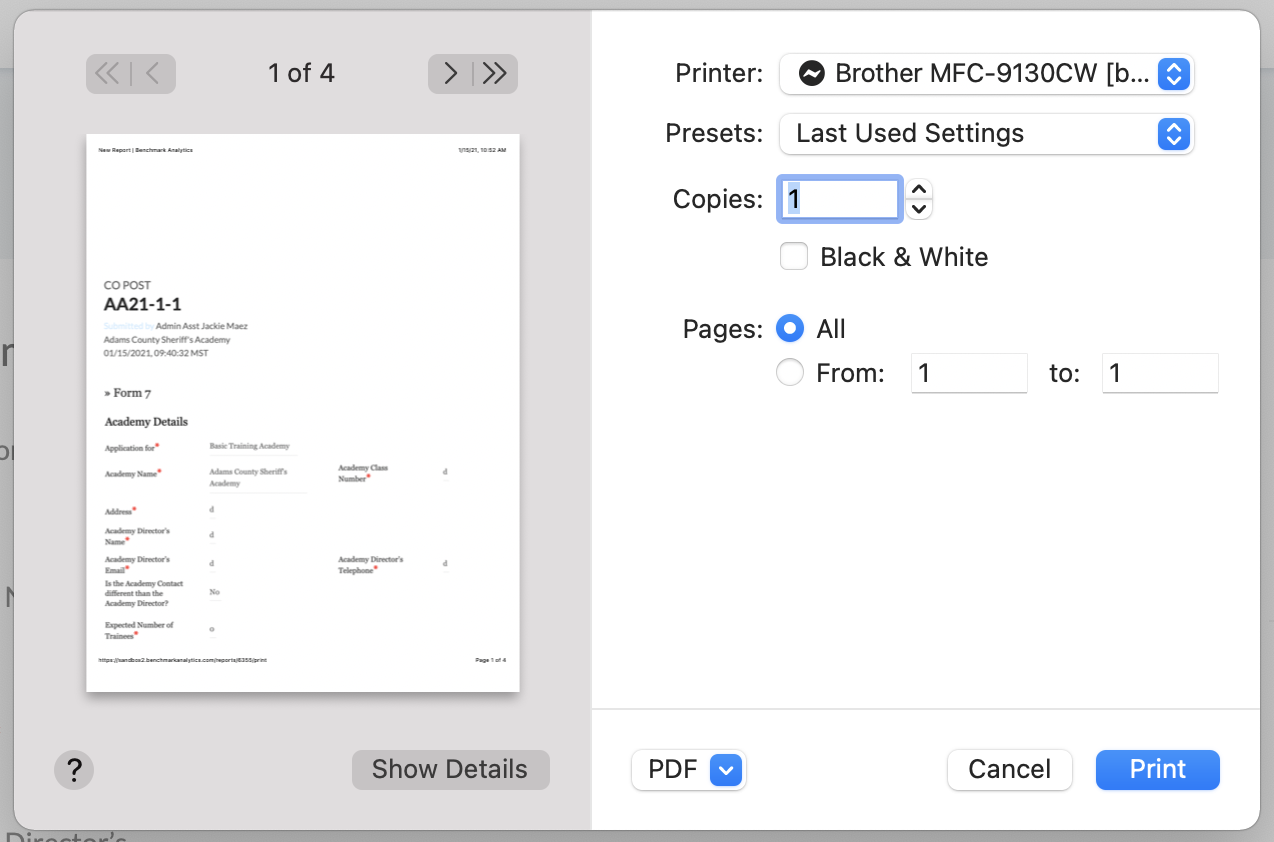 For Questions and System Support: Production
BMS: First Time Login
Open a new browser and go to URL: https://bms.benchmarkonline.app/
This permanent link takes users to the Production site
Standard browsers are Chrome, Edge, Firefox, Safari
Internet Explorer may not provide the optimal site experience


At the login page click “Forgot password” under the Password field.
Enter the your PID number (adding prefix “CO-”) and click the Submit button. 
Important: to use this feature there must be an email address associated to your Benchmark account
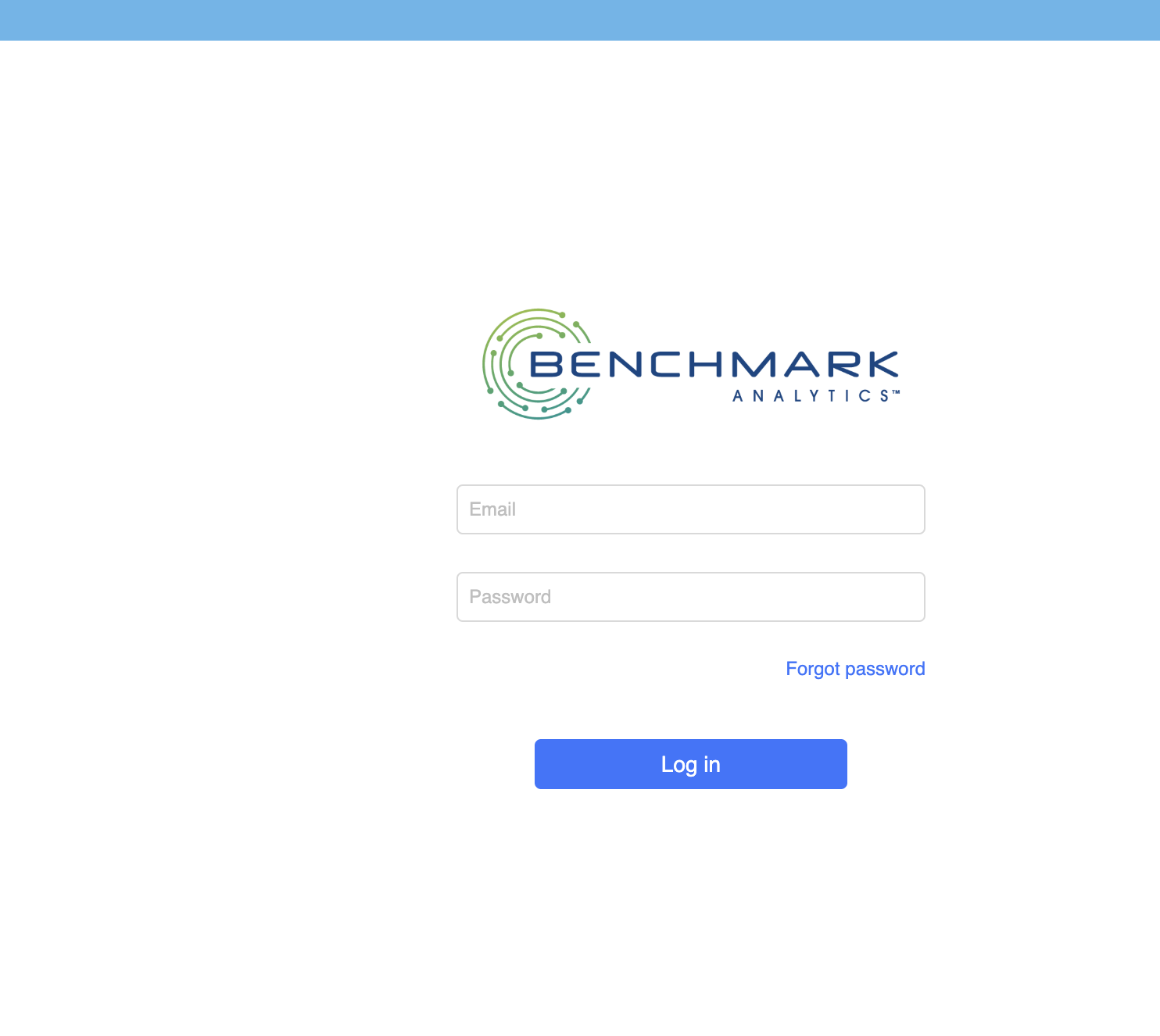 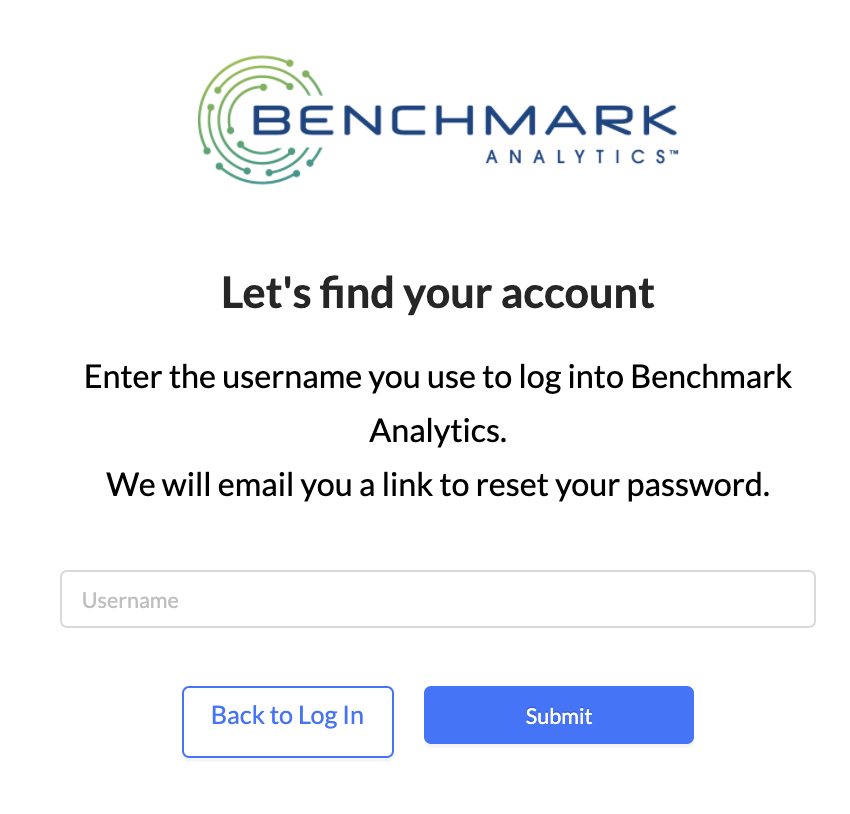 BMS: First Time Login
The user will receive an email from noreply@benchmarkanalytics.com with a link for “Reset Password”.
Click the “Reset Password” button to reset your password and login.
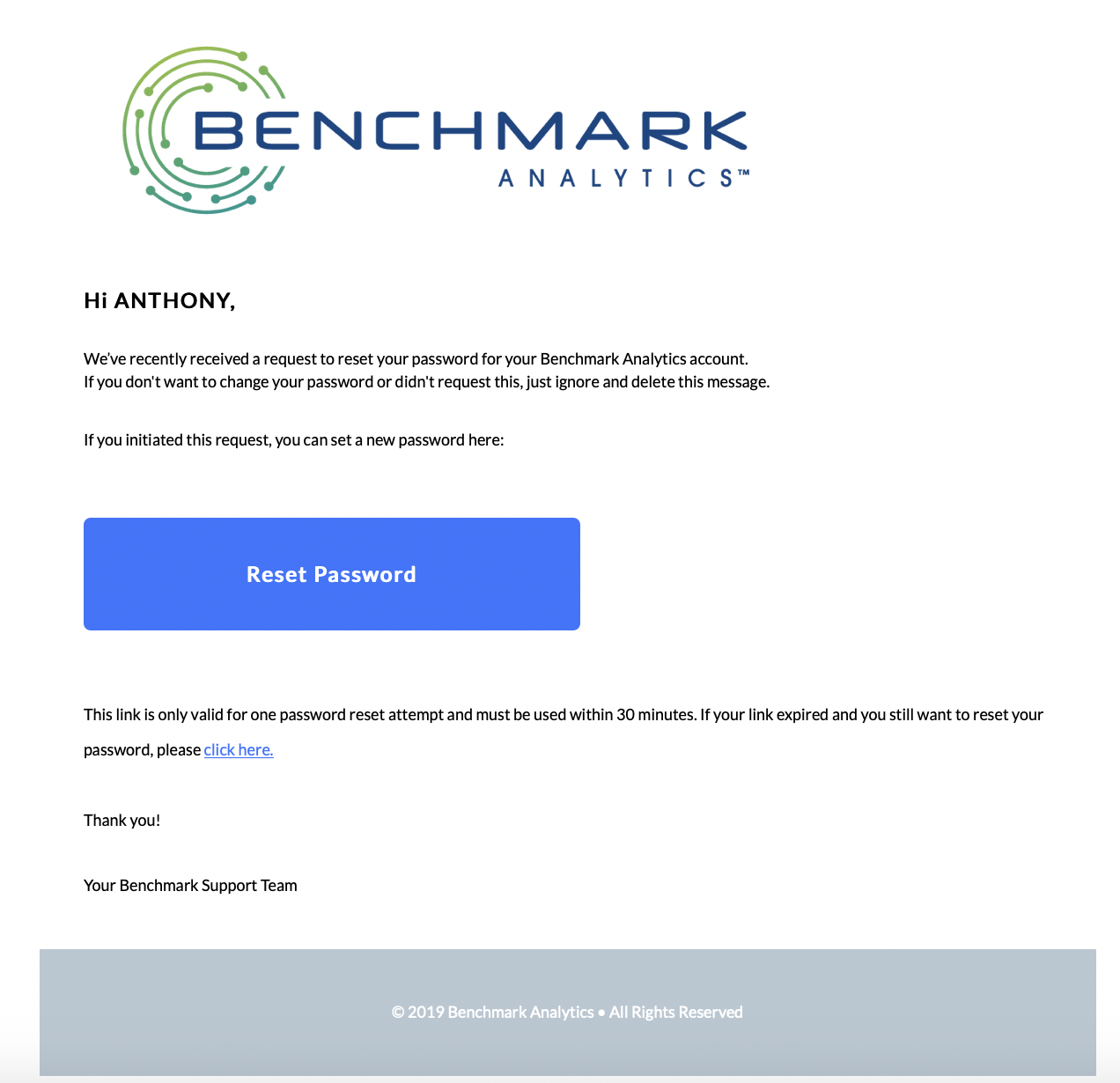 Benchmark In-System Support
You may submit a support case directly to the Benchmark Support team while logged in by clicking on the blue “Help” button at the bottom right of any screen.
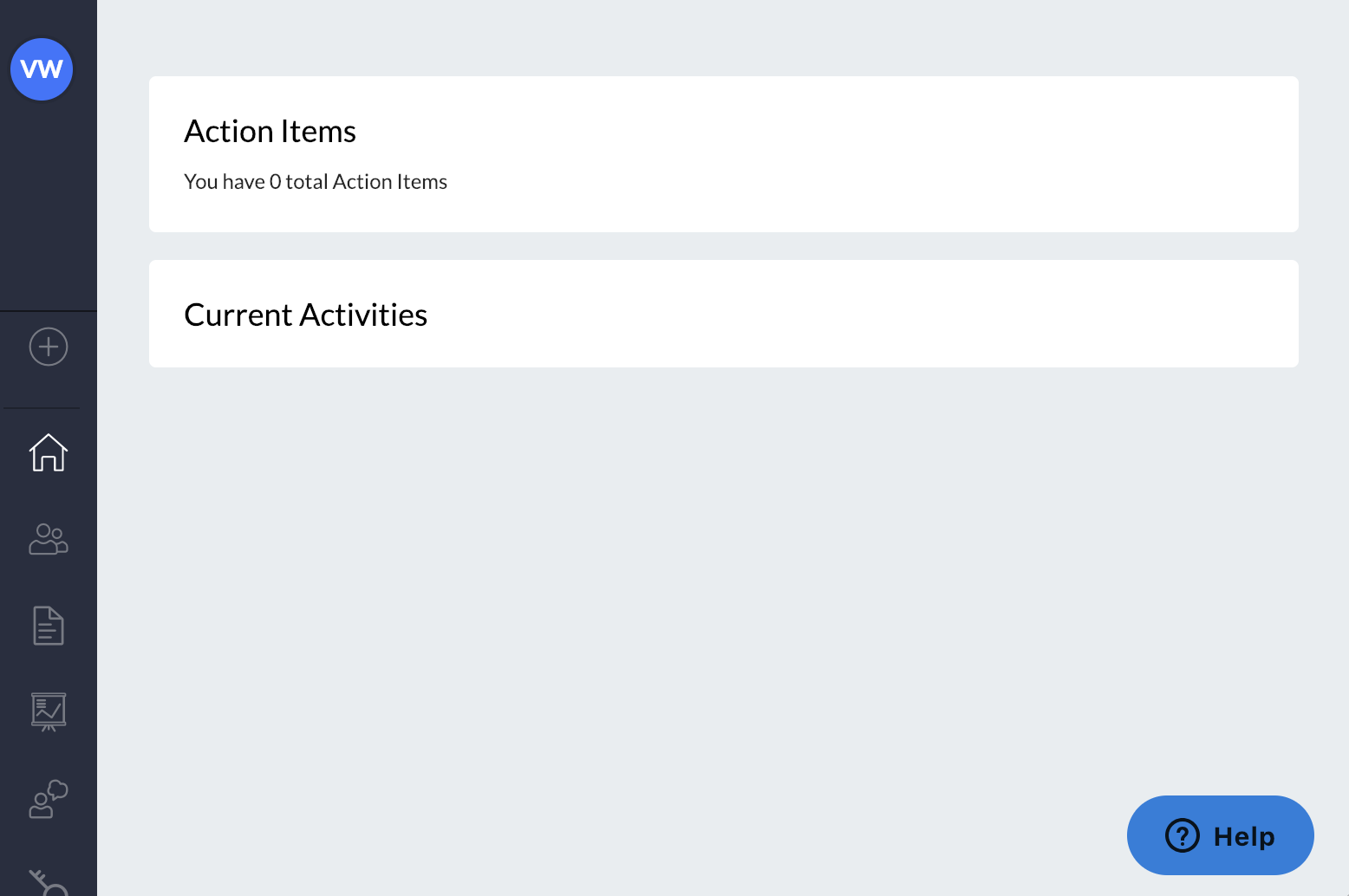 Benchmark In-System Support
After clicking “Help” the system provides the user an opportunity to first search the knowledge base for a support article
Users can then use “Contact us” to connect directly to the Support team.
The system will automatically pull in your name and email address.

Screenshots are awesome. Show us as much detail as possible regarding the issue you are experiencing. This helps our team quickly understand the need.
Click “Send” and a new ticket will be created. A member of our team will respond shortly.
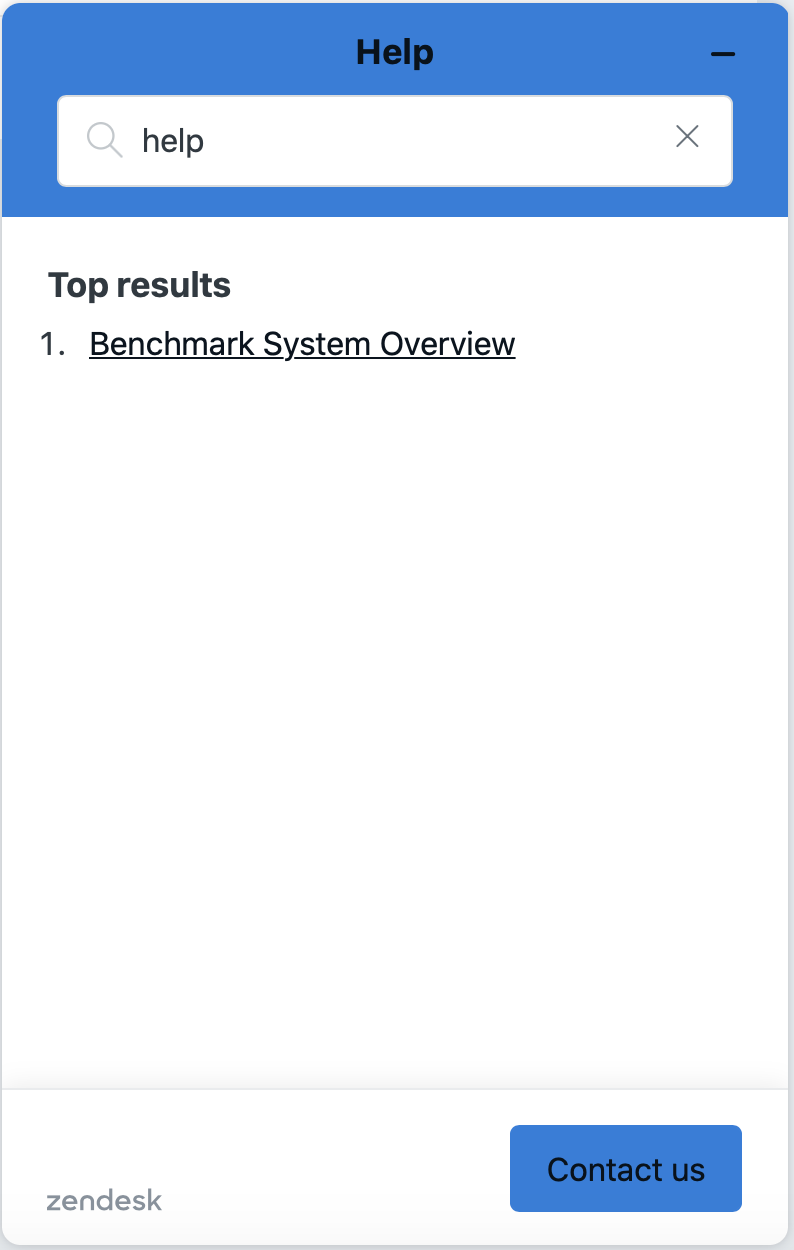 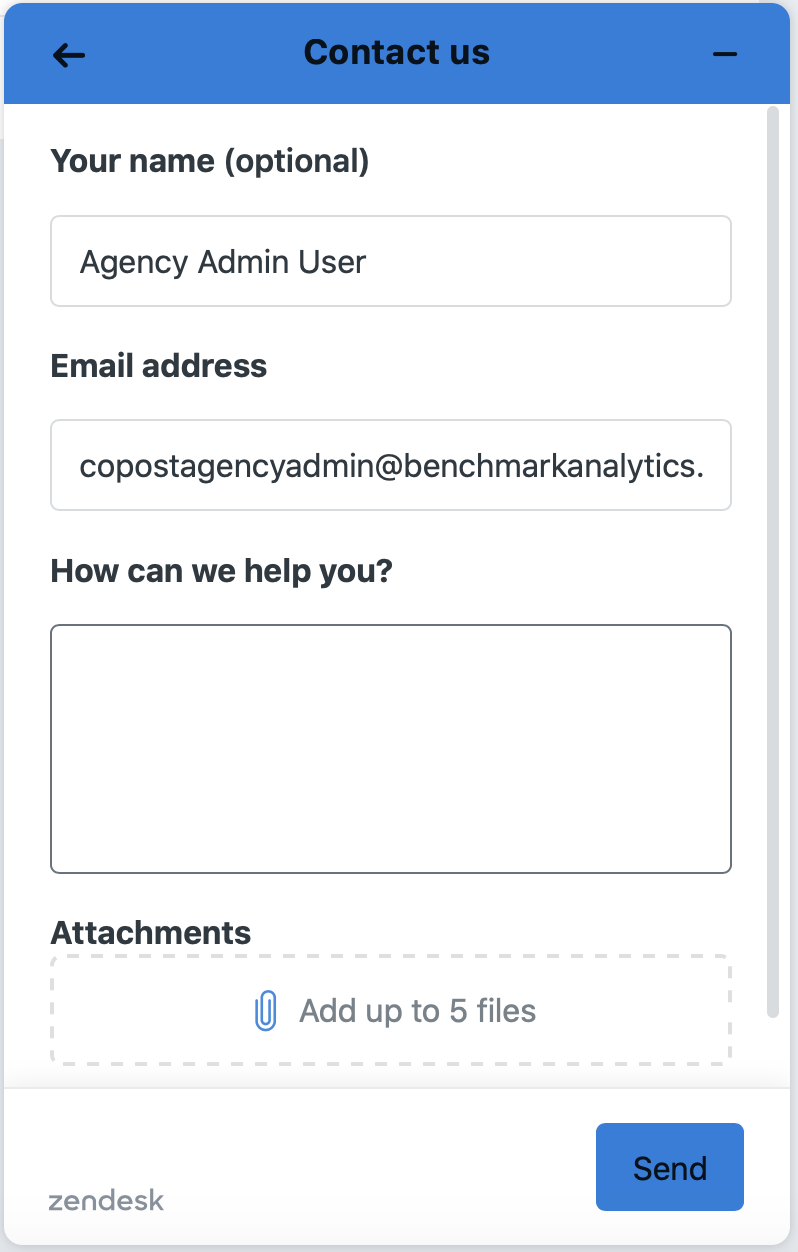 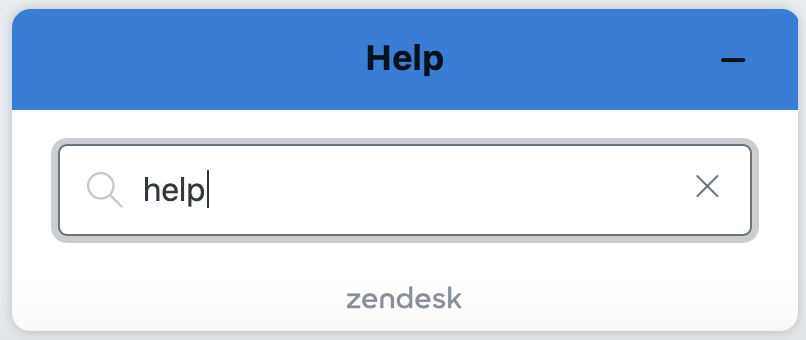 Contact Colorado POST for…
Forgot PID Number
Process related questions
Email: post@coag.gov
Academy Email: POSTAcademy@coag.gov
For PID creation: Submit Name, DOB, Email Address, Academy Name
Phone:  720-508-6721
Contact Benchmark Analytics for…
Forgot password
Technical support questions or to open a support case
Help icon inside BMS
Email: support@benchmarkanalytics.com
Phone:  888-40BENCH, option 2
Questions
Appendix_________
Cadet Forms: Form 1 – Basic Certification
Cadet Student Experience
Form 1 – Basic Certification
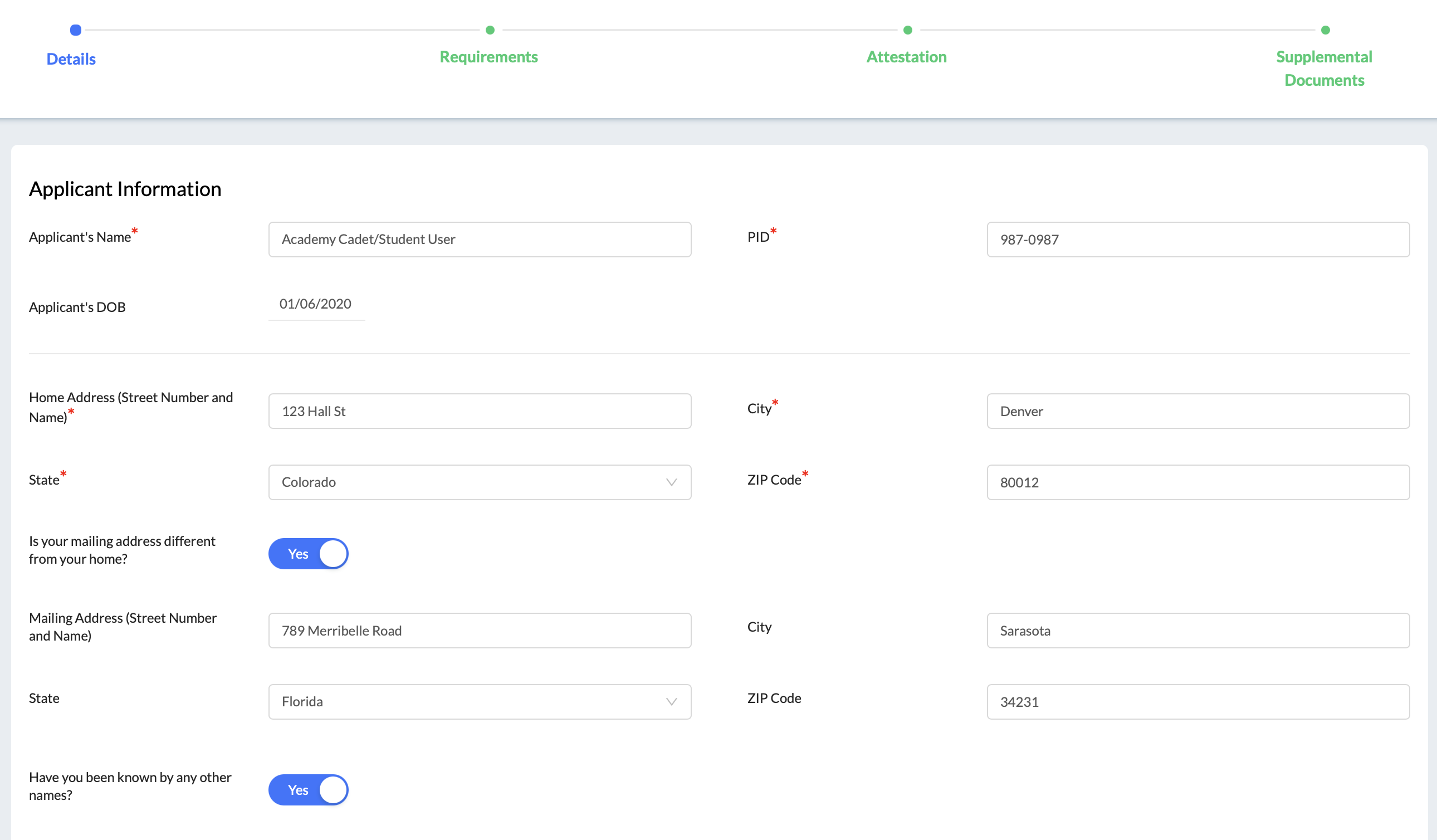 Cadet Student Experience
Form 1 – Basic Certification
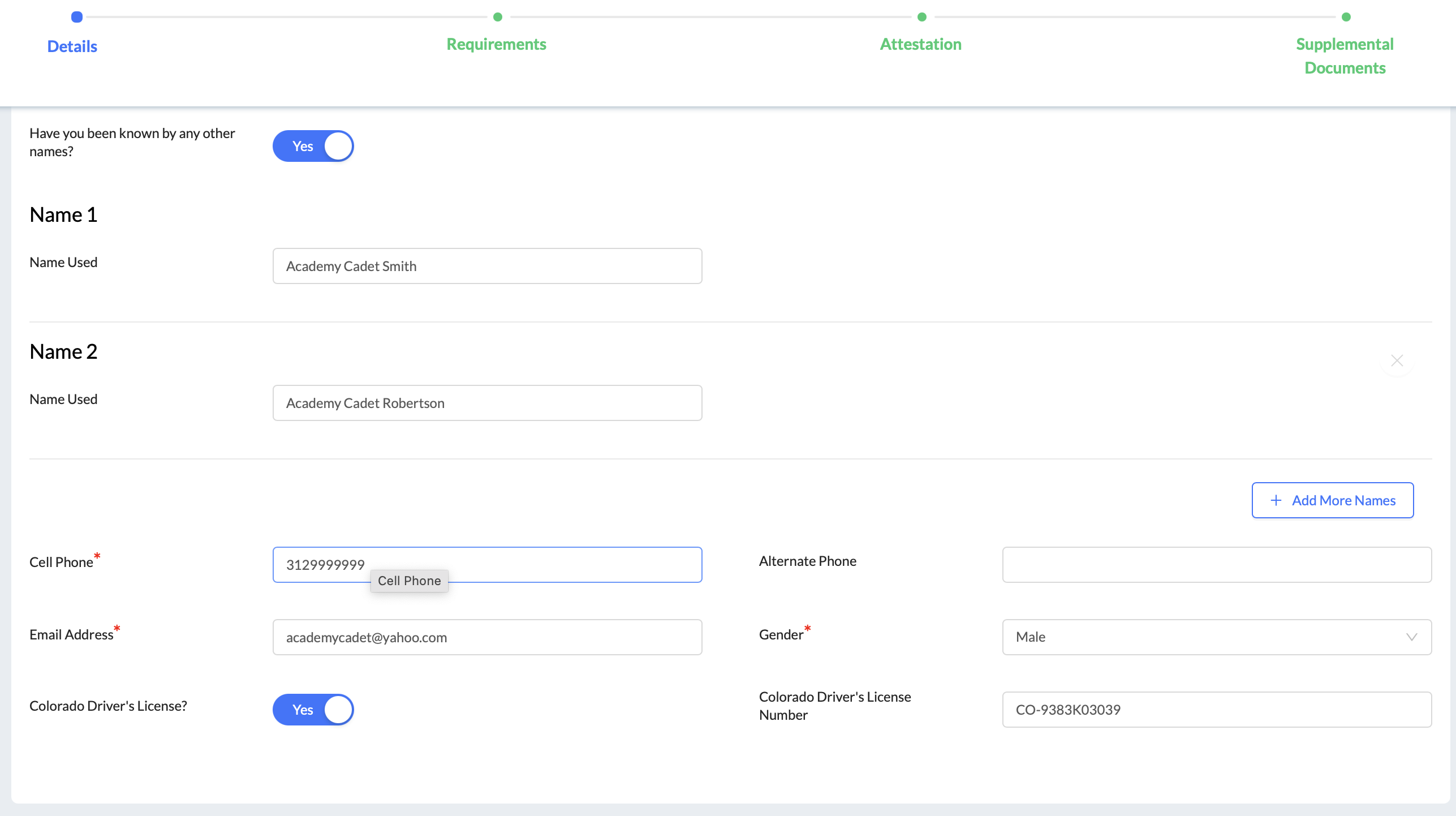 Cadet Student Experience
Form 1 – Basic Certification
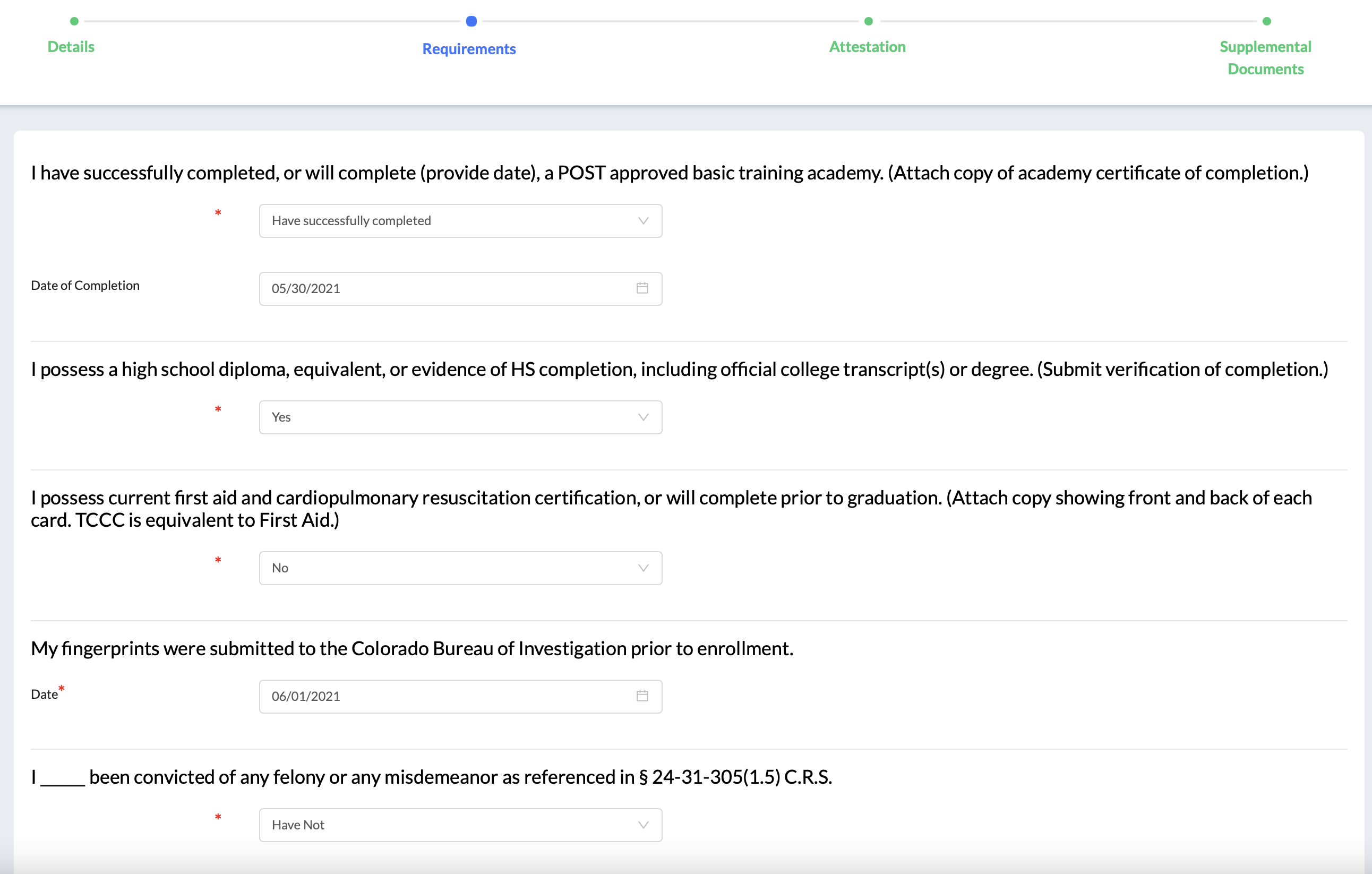 Cadet Student Experience
Form 1 – Basic Certification
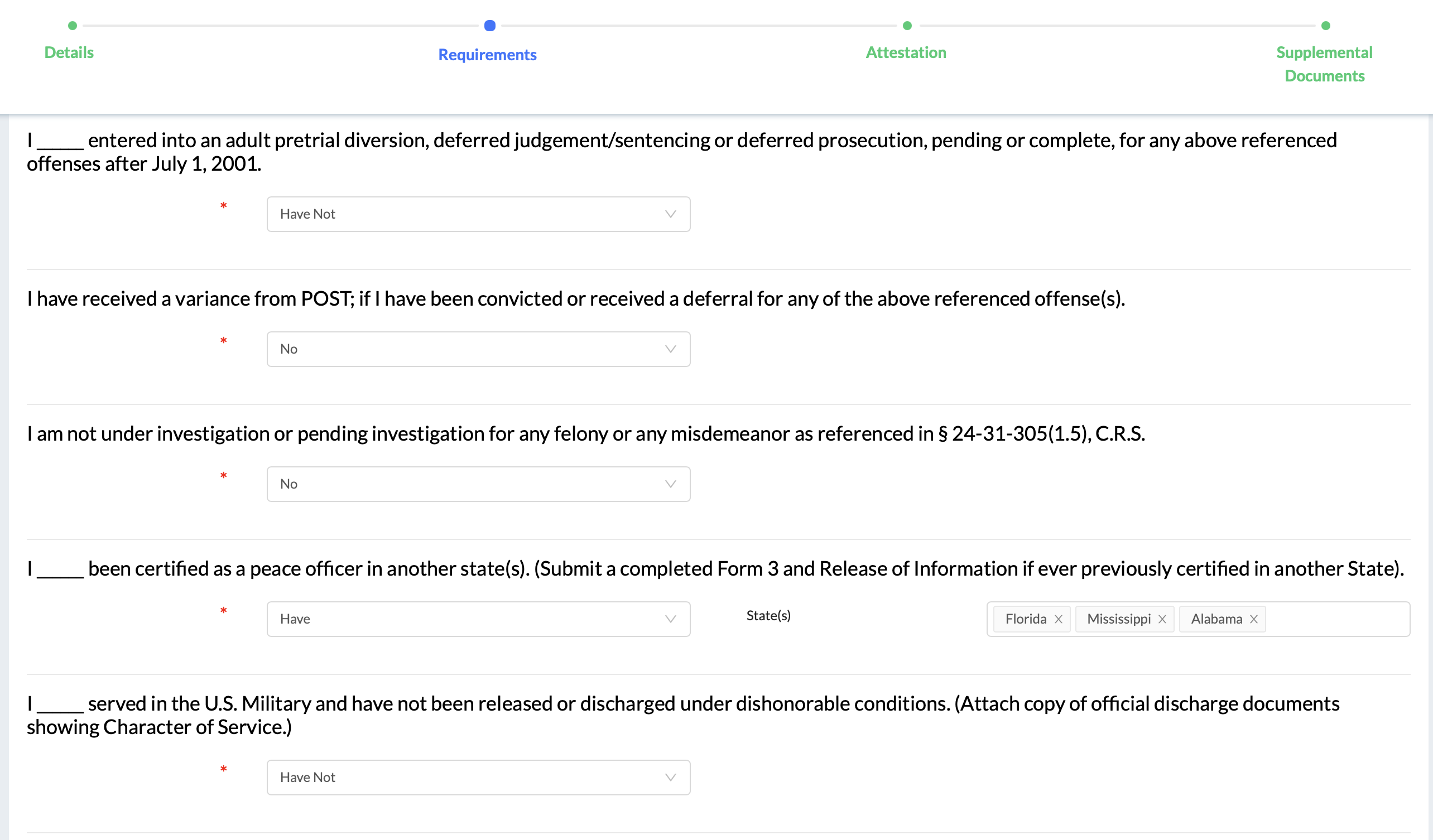 Cadet Student Experience
Form 1 – Basic Certification
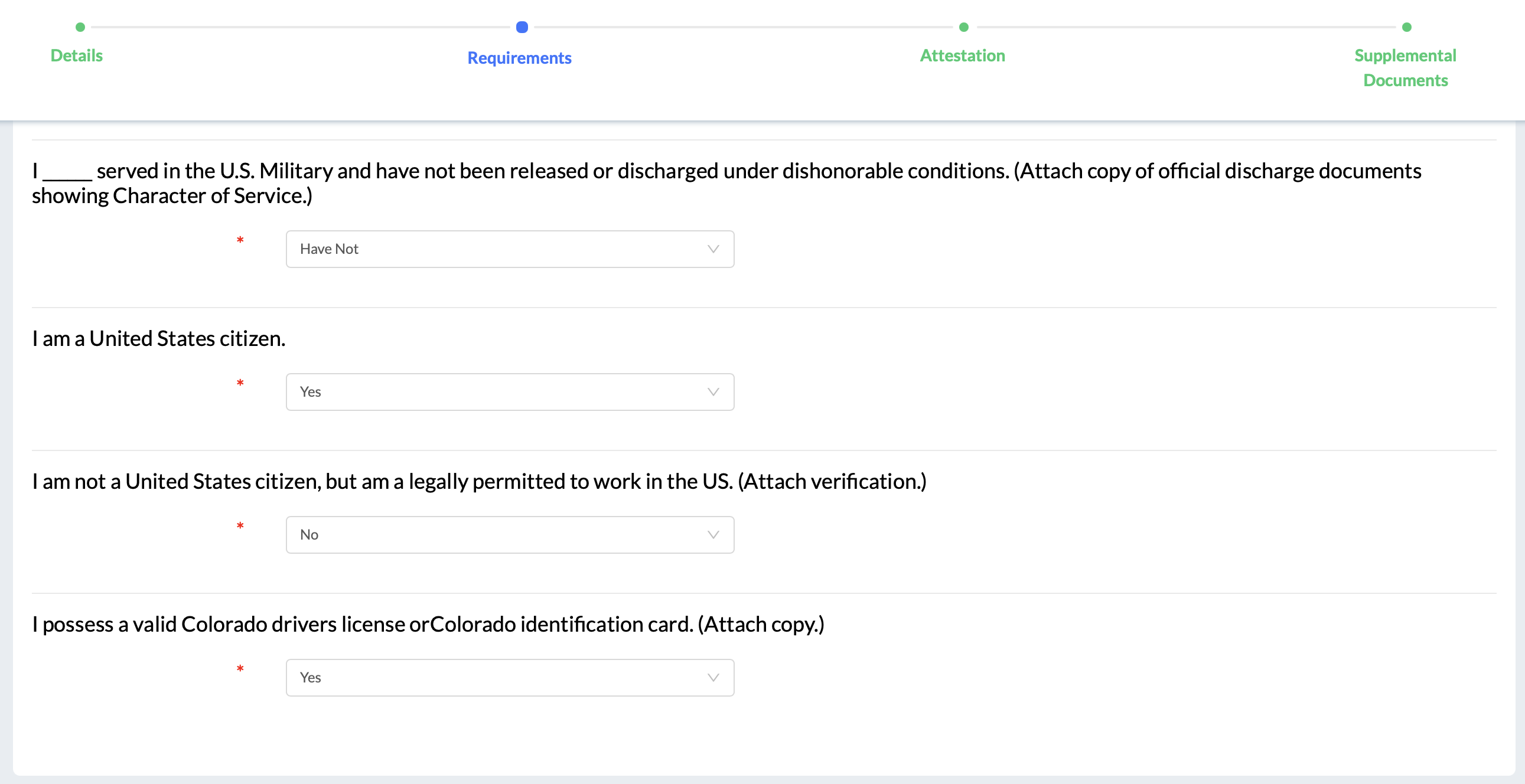 Cadet Student Experience
Form 1 – Basic Certification
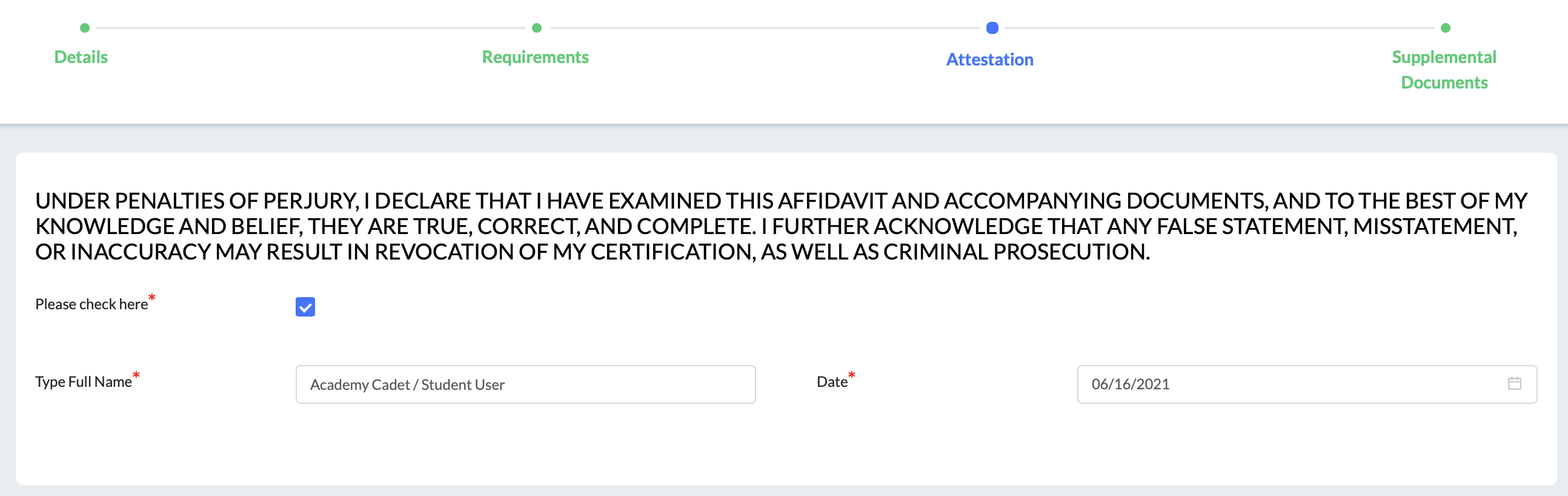 Cadet Student Experience
Form 1 – Basic Certification
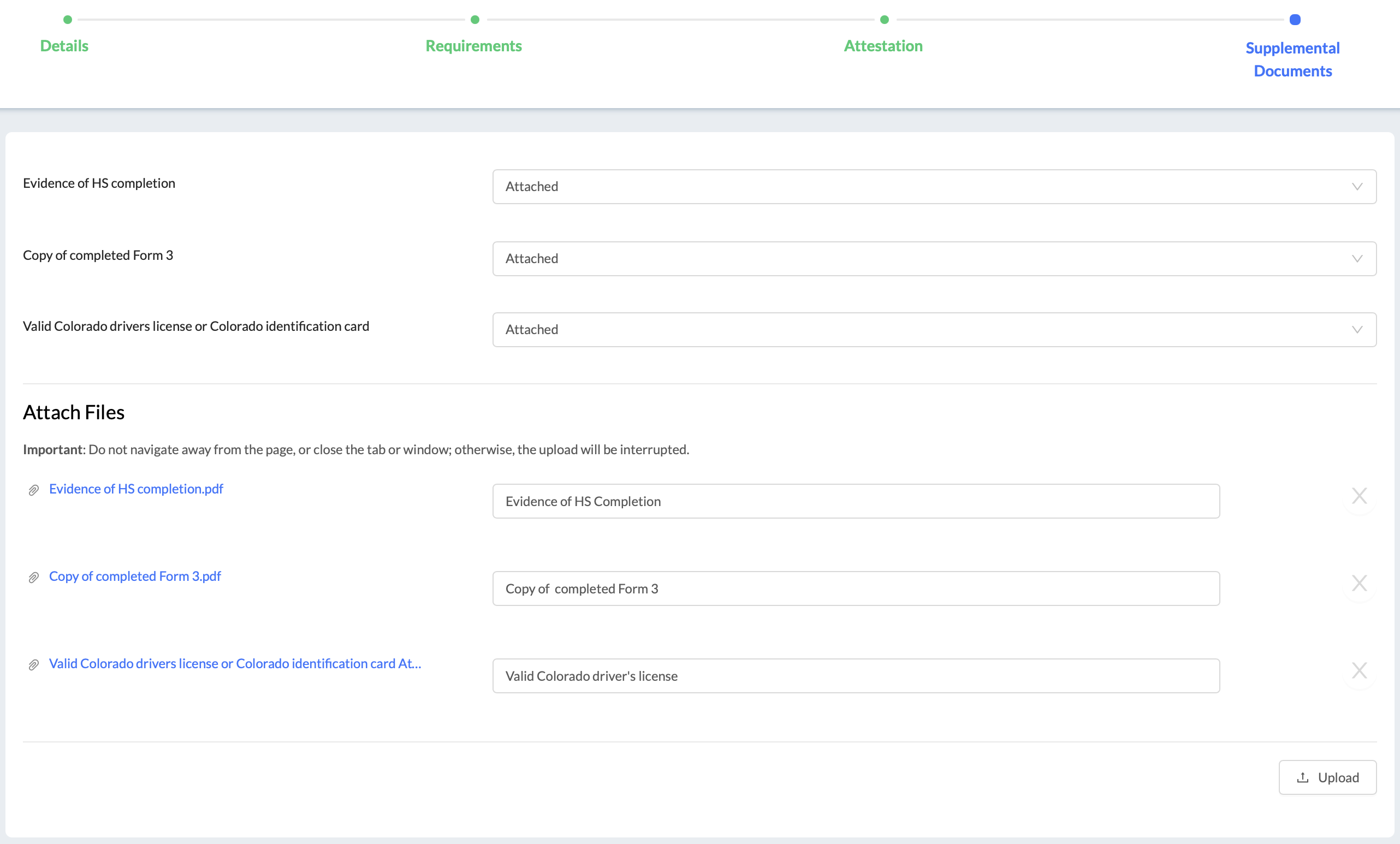 Cadet Forms: Form 11E – Enrollment Advisory
Cadet Student Experience
Form 11E – Enrollment Advisory
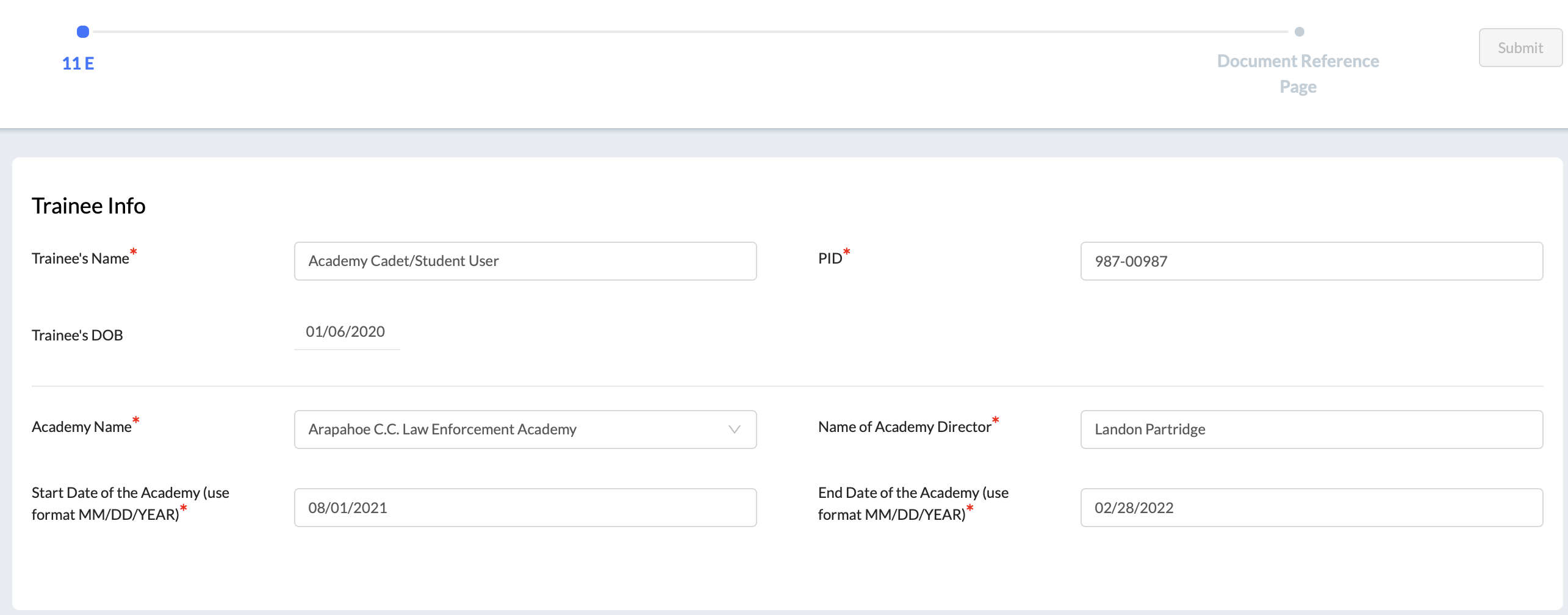 Cadet Student Experience
Form 11E – Enrollment Advisory
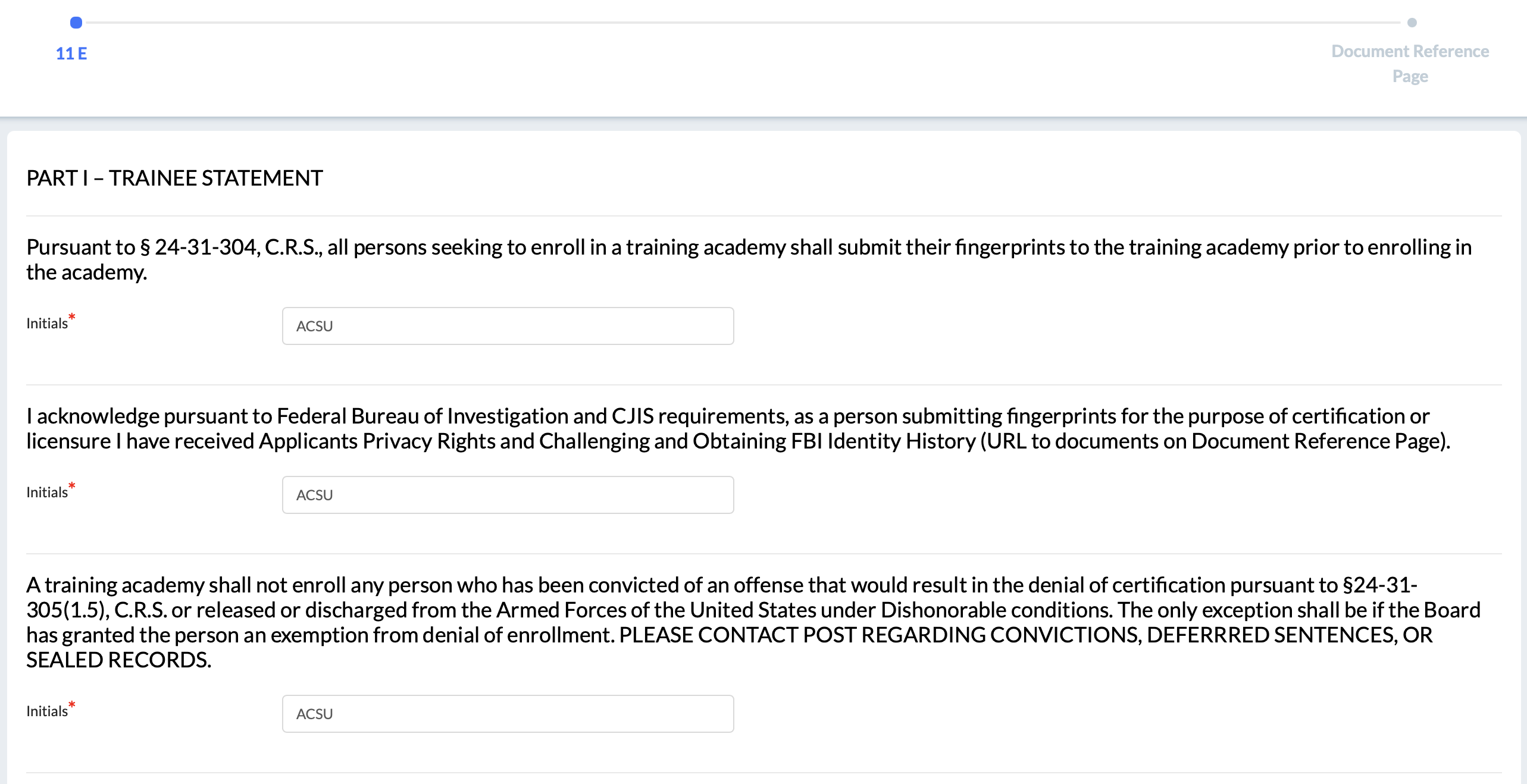 Cadet Student Experience
Form 11E – Enrollment Advisory
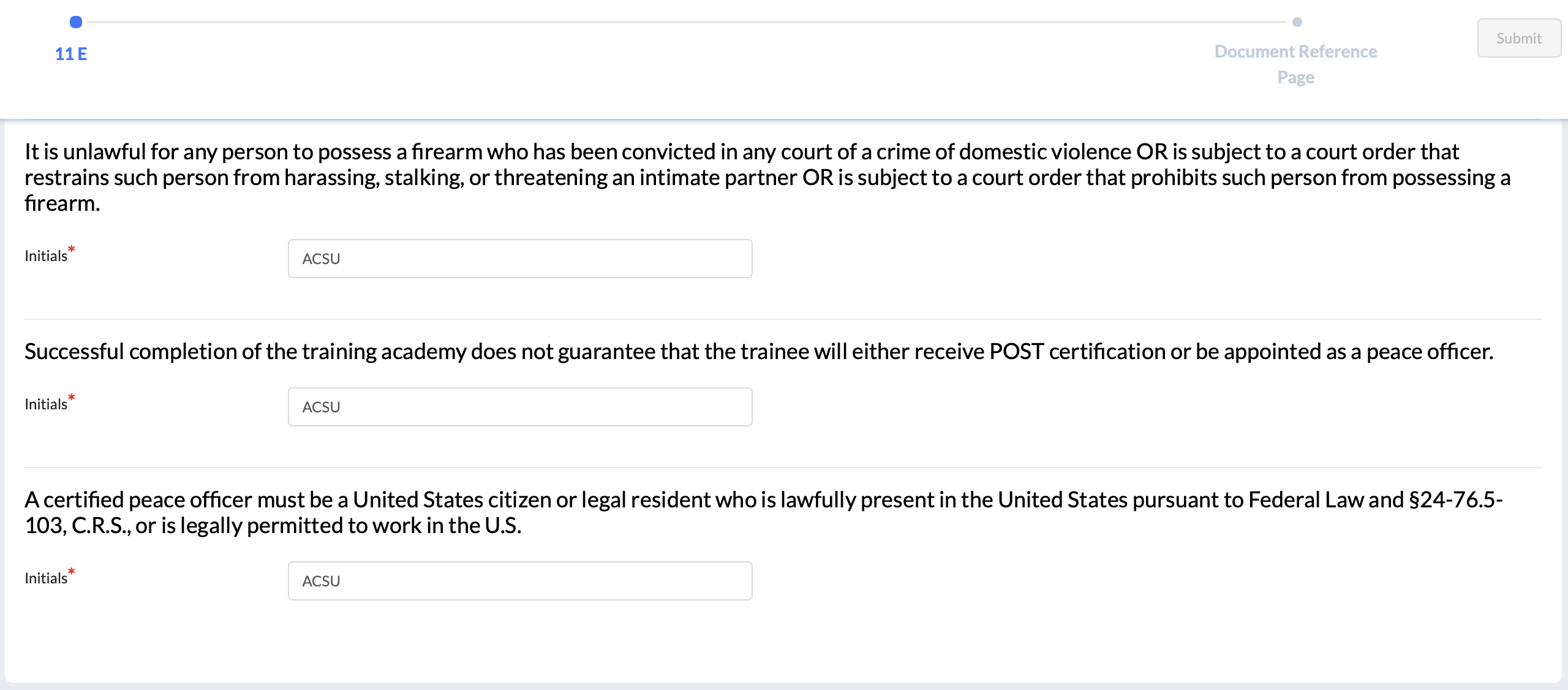 Cadet Student Experience
Form 11E – Enrollment Advisory
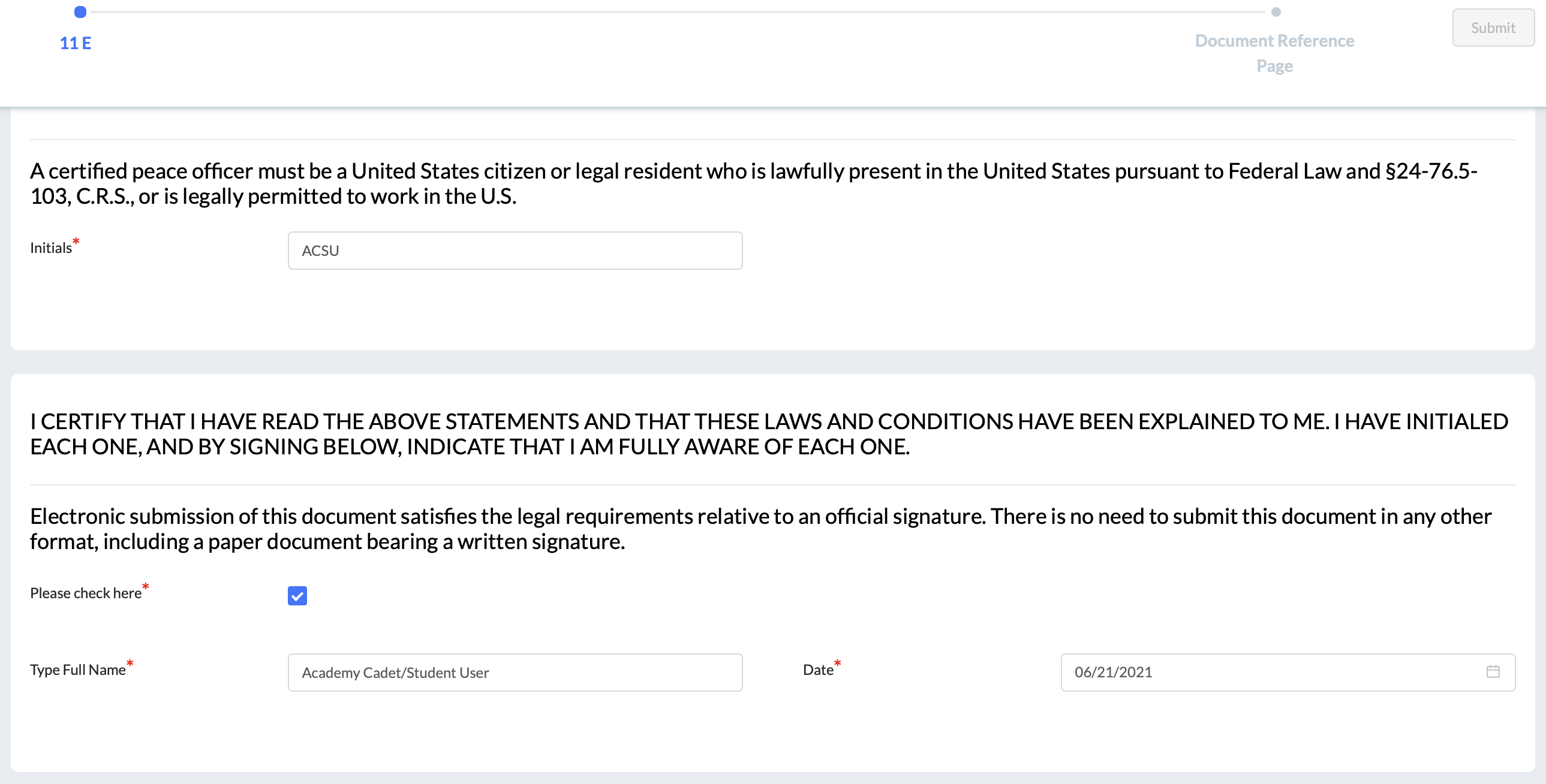 Cadet Student Experience
Form 11E – Enrollment Advisory
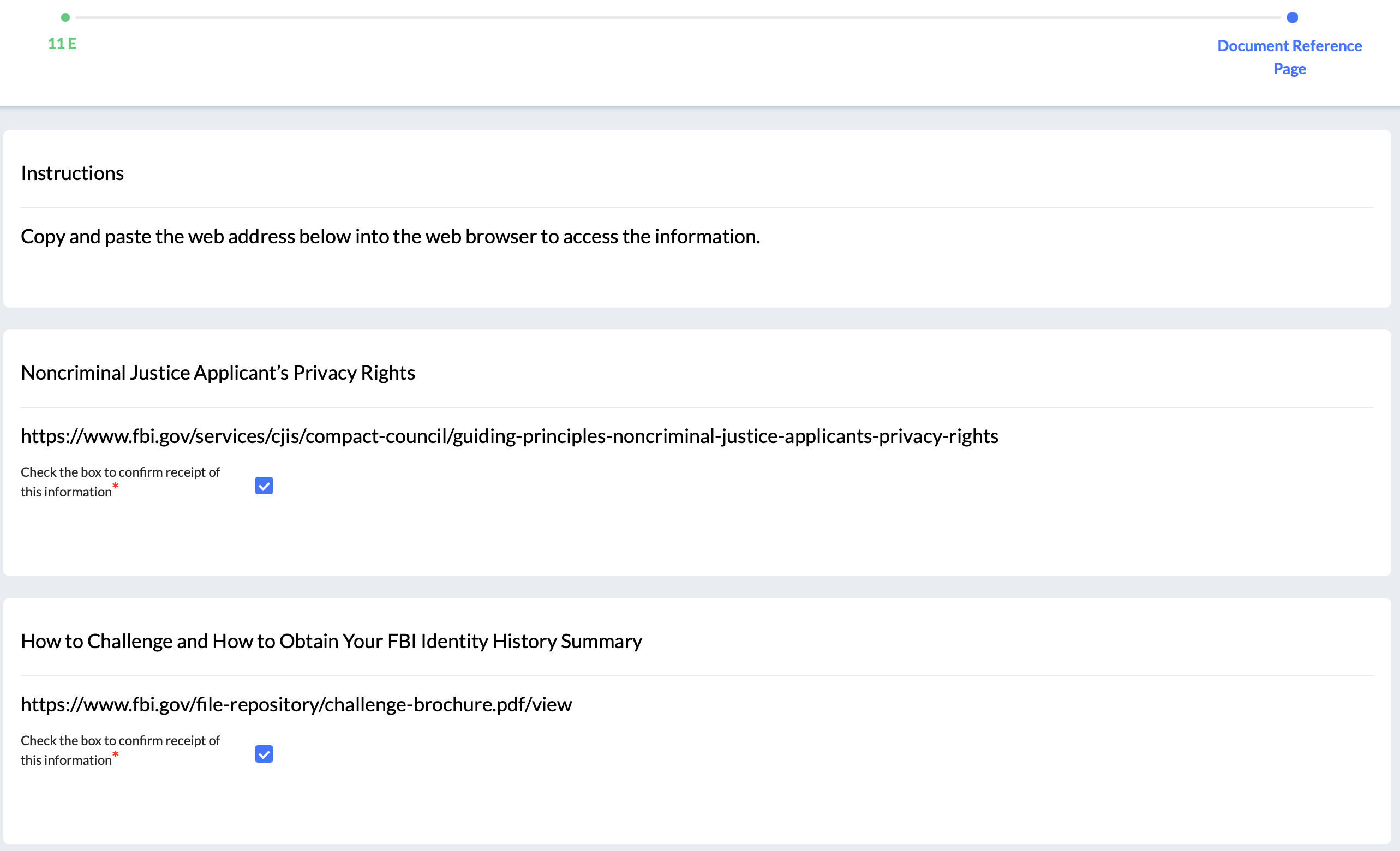 Thank you!
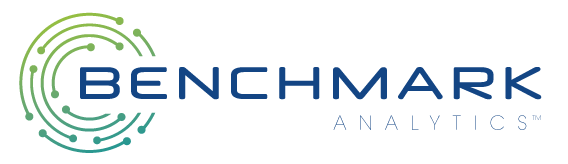